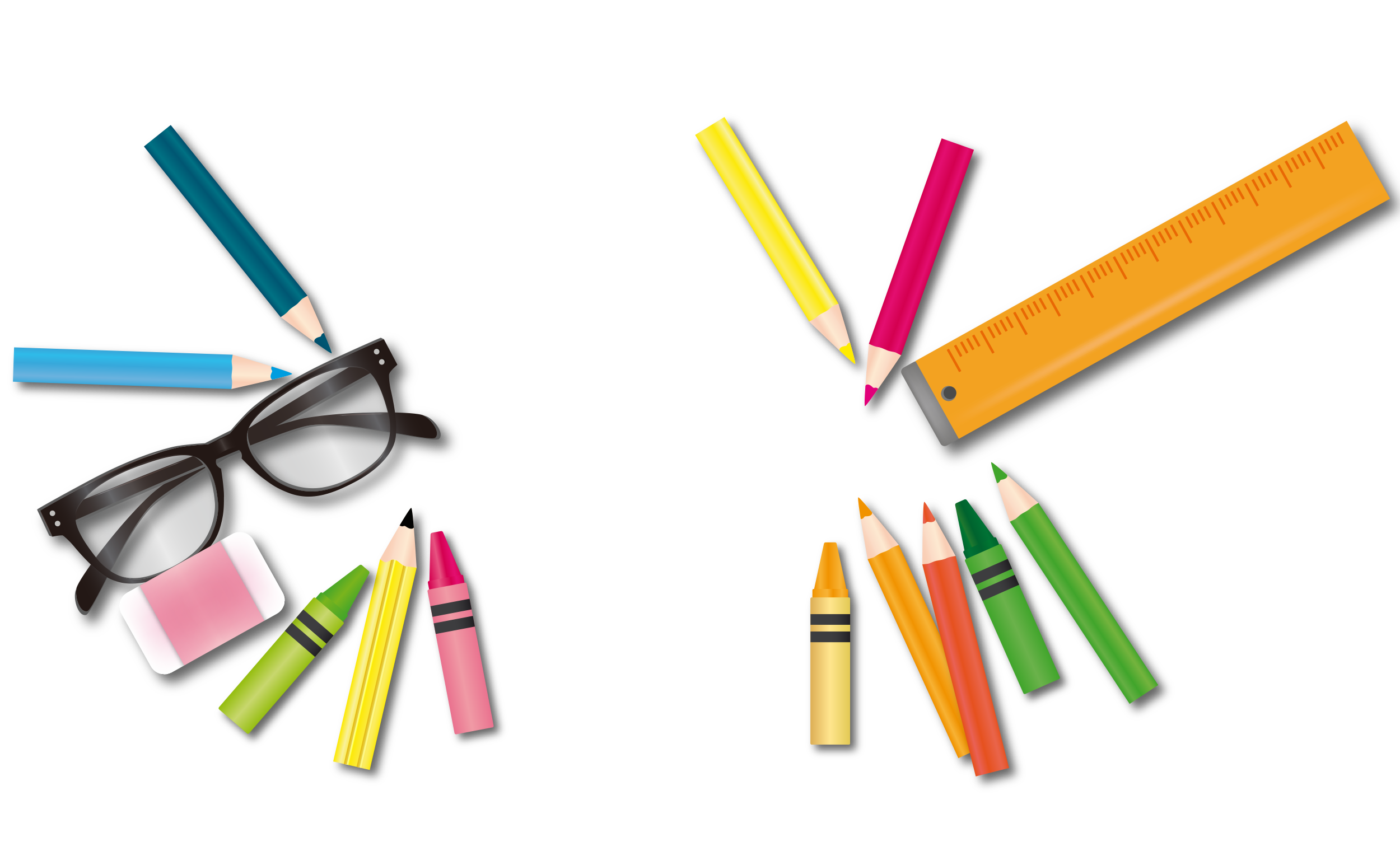 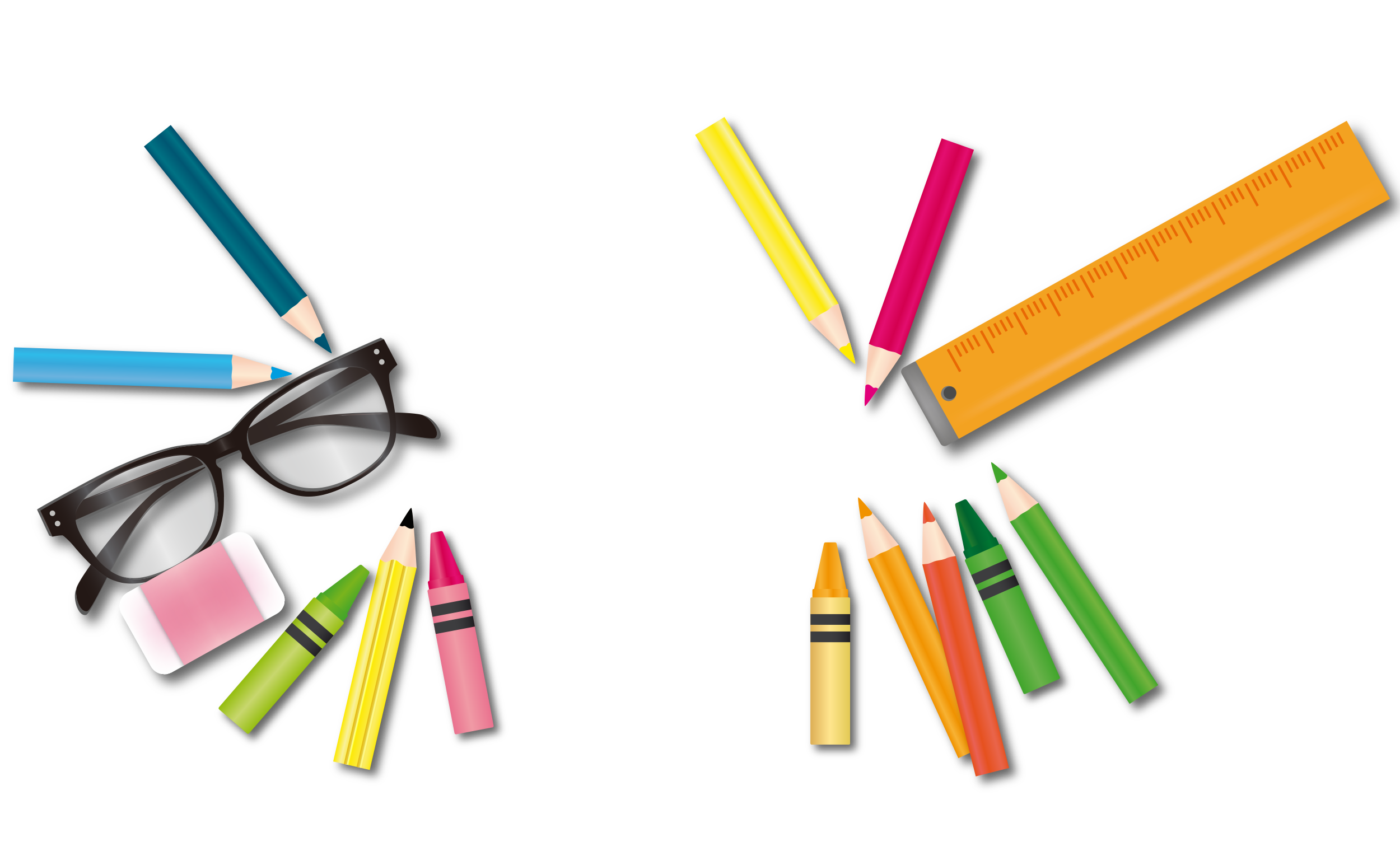 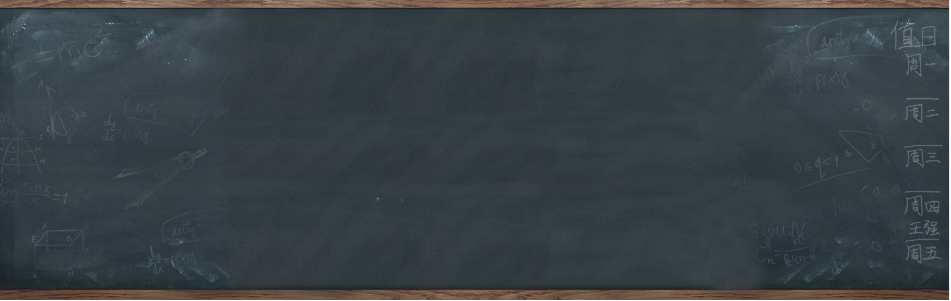 育
培
通
训
用
教
[  教学课件]     [  唯美黑板风   ]     [   幼儿园小学   ]     [  公开课评选   ]
情缘素材
2018.10.14
[Speaker Notes: 更多模板请关注：https://haosc.taobao.com]
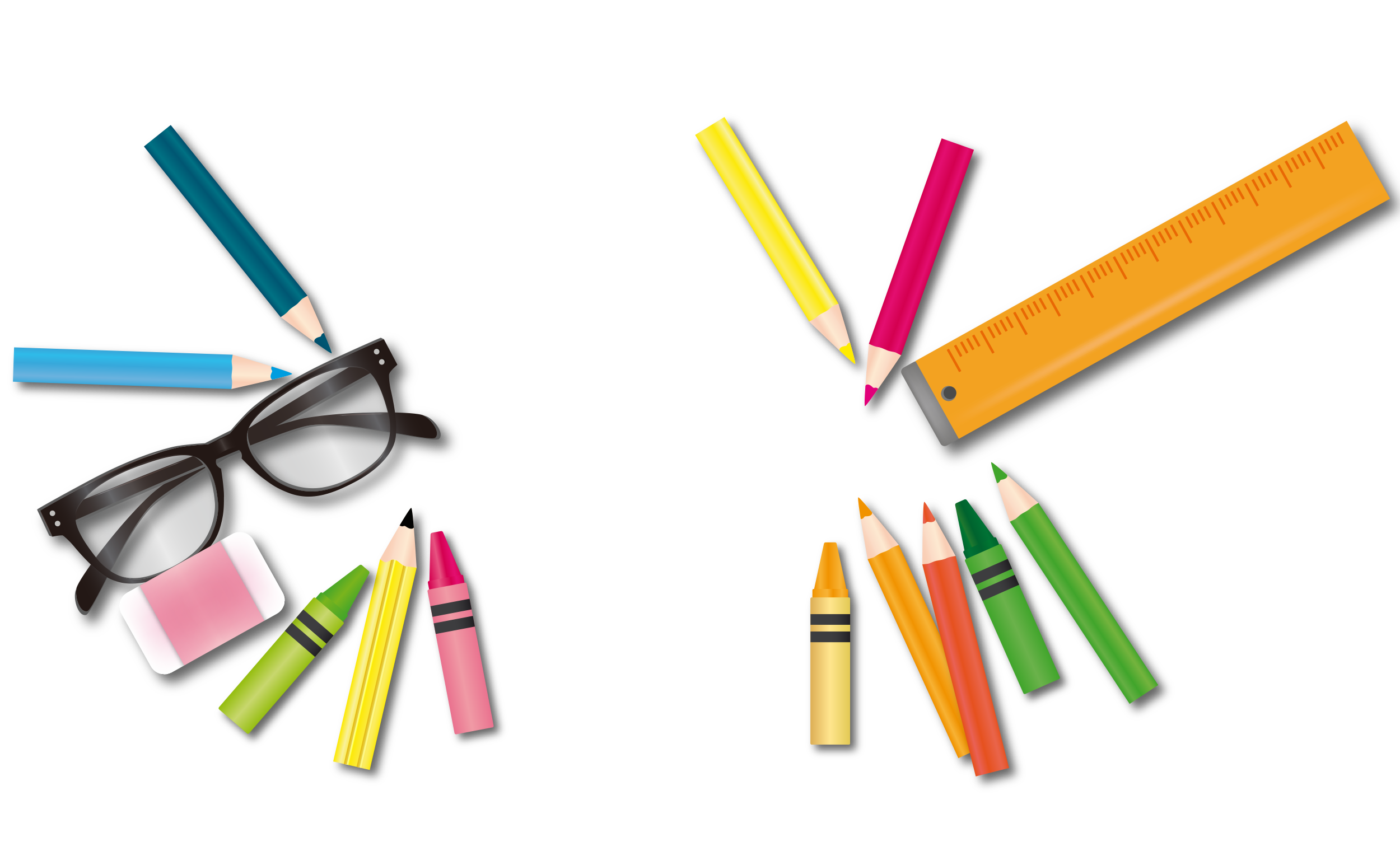 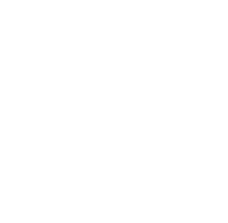 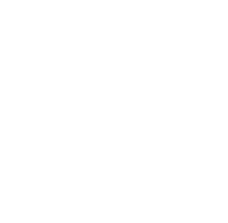 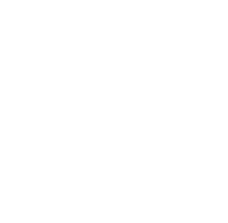 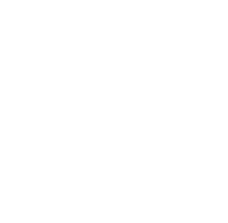 4
3
2
1
点击此处添加标题
录
目
点击此处添加标题
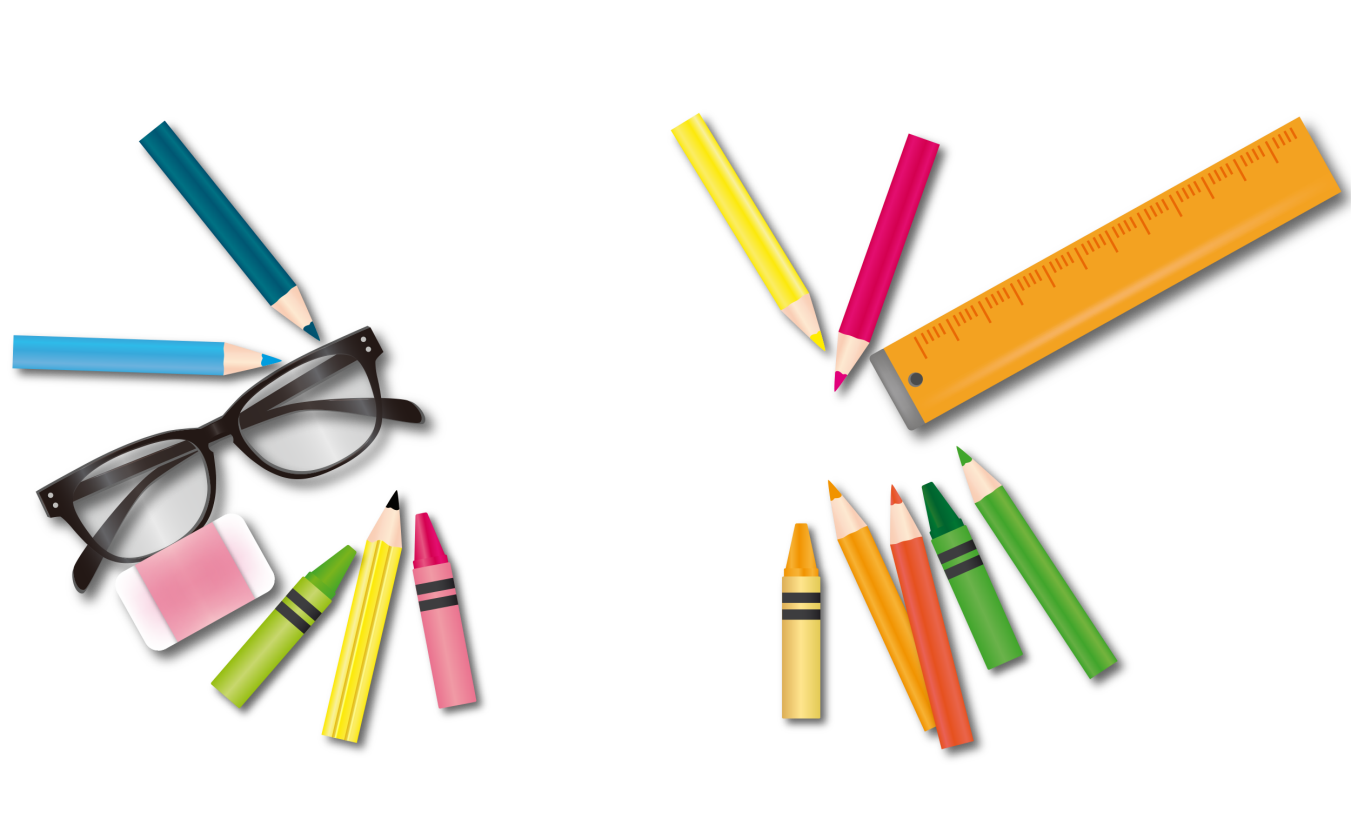 点击此处添加标题
点击此处添加标题
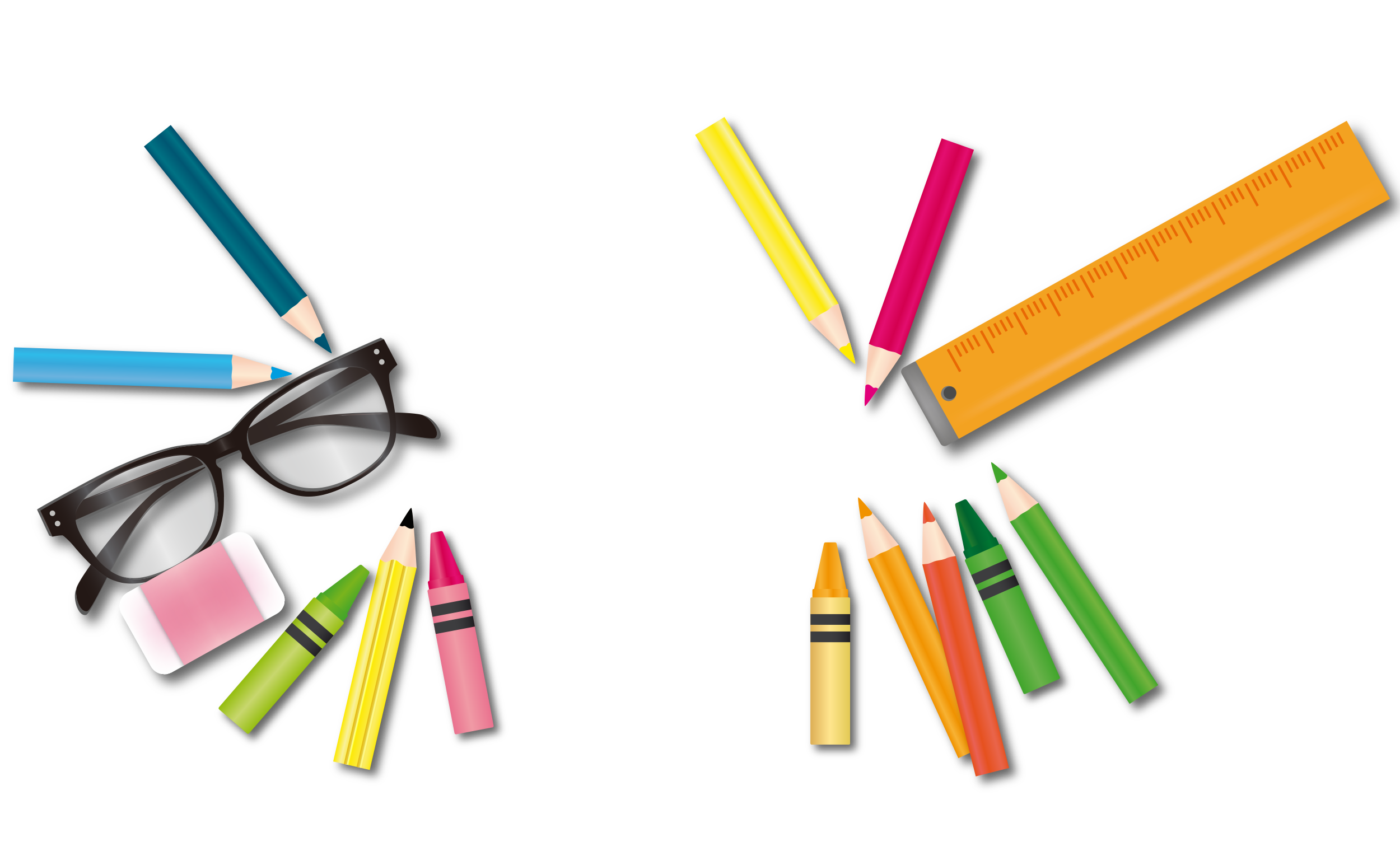 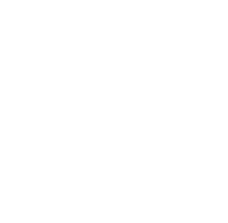 1
点击此处添加标题
创意可爱风，幼儿园教学课件，幼儿教育专用PPT创意模板
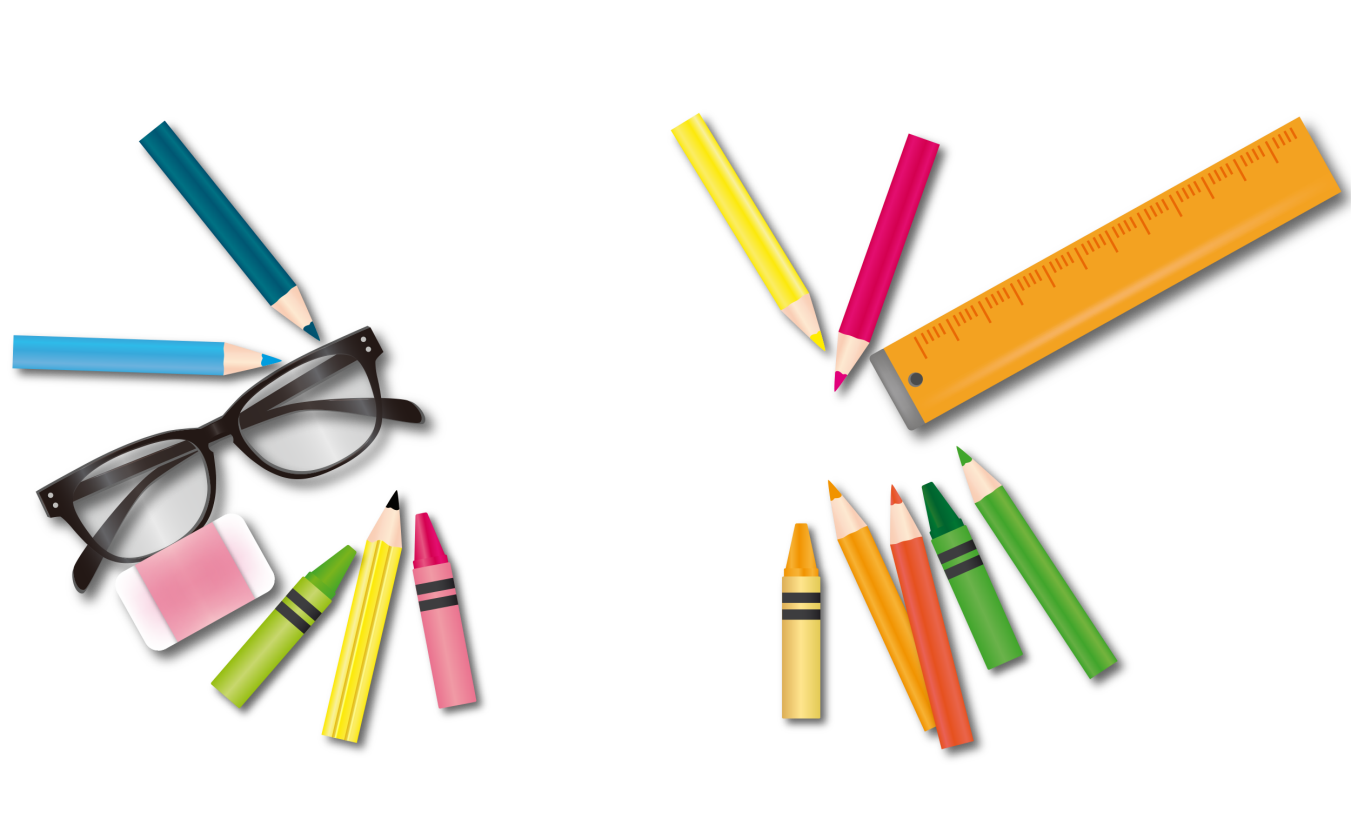 点击此处添加标题
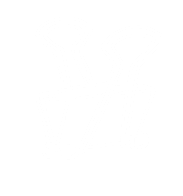 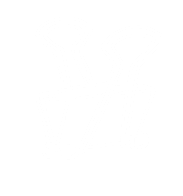 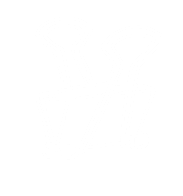 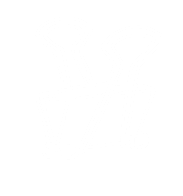 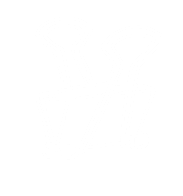 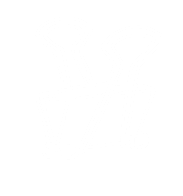 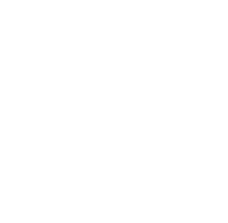 1
此处添加详细文本描述，建议与标题相关并符合整体语言风格。
此处添加详细文本描述，建议与标题相关并符合整体语言风格。
此处添加详细文本描述，建议与标题相关并符合整体语言风格。
此处添加详细文本描述，建议与标题相关并符合整体语言风格。
此处添加详细文本描述，建议与标题相关并符合整体语言风格。
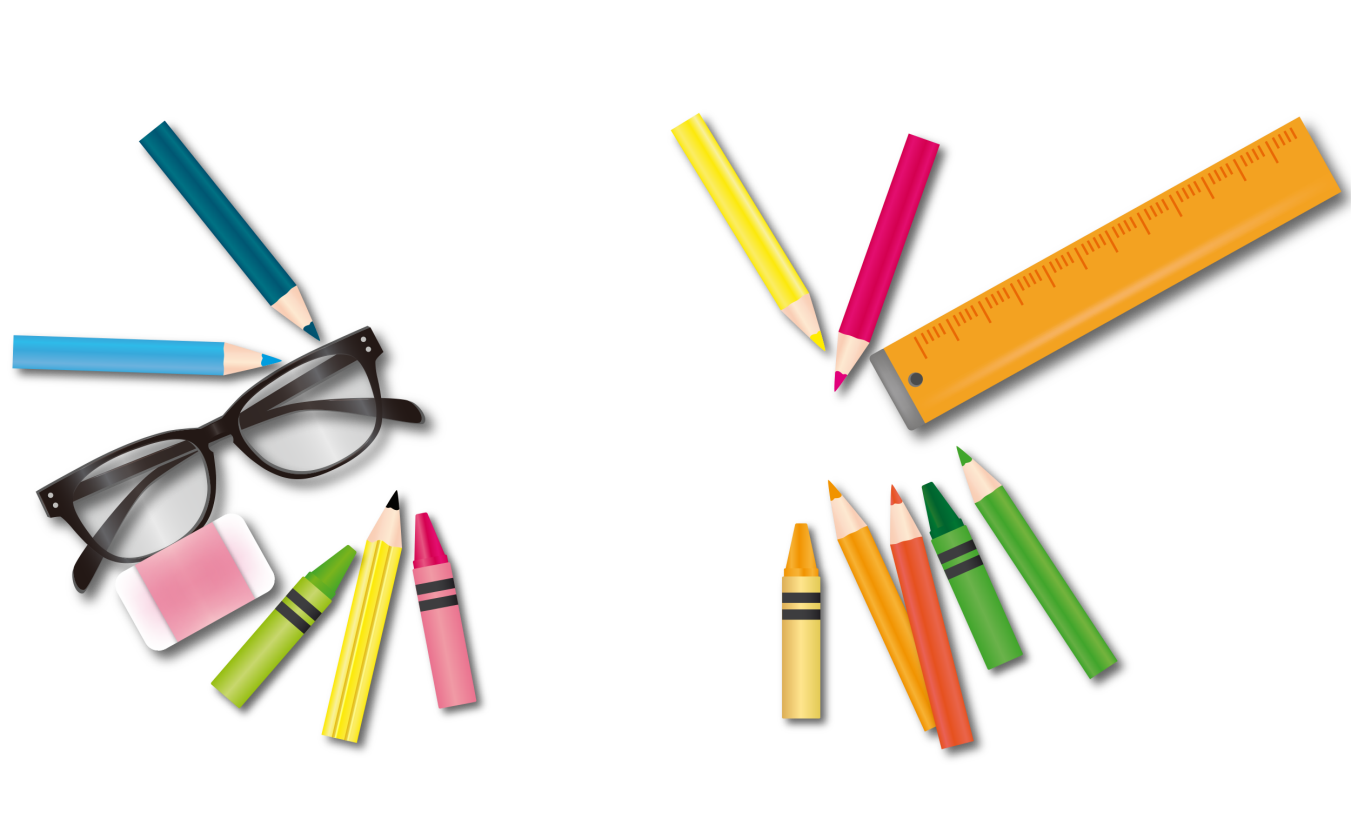 此处添加详细文本描述，建议与标题相关并符合整体语言风格。
点击此处添加标题
01
02
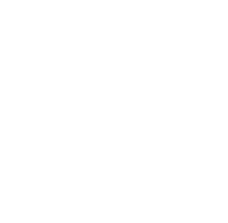 单击添加标题
单击添加标题
1
您的内容打在这里，或者通过复制您的文本后，在此框中选择粘贴。
您的内容打在这里，或者通过复制您的文本后，在此框中选择粘贴。
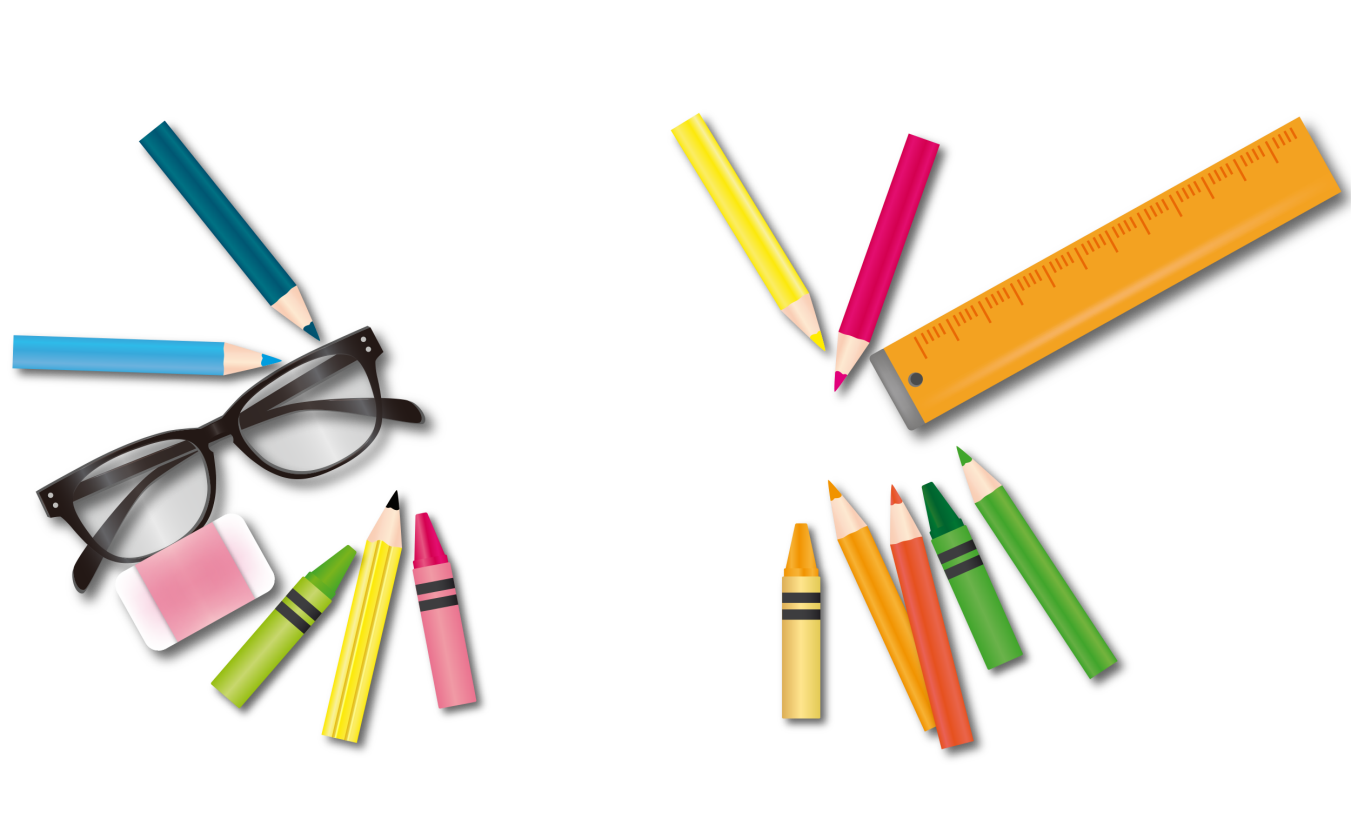 04
03
单击添加标题
单击添加标题
您的内容打在这里，或者通过复制您的文本后，在此框中选择粘贴。
您的内容打在这里，或者通过复制您的文本后，在此框中选择粘贴。
点击此处添加标题
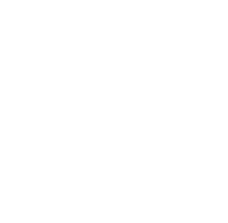 1
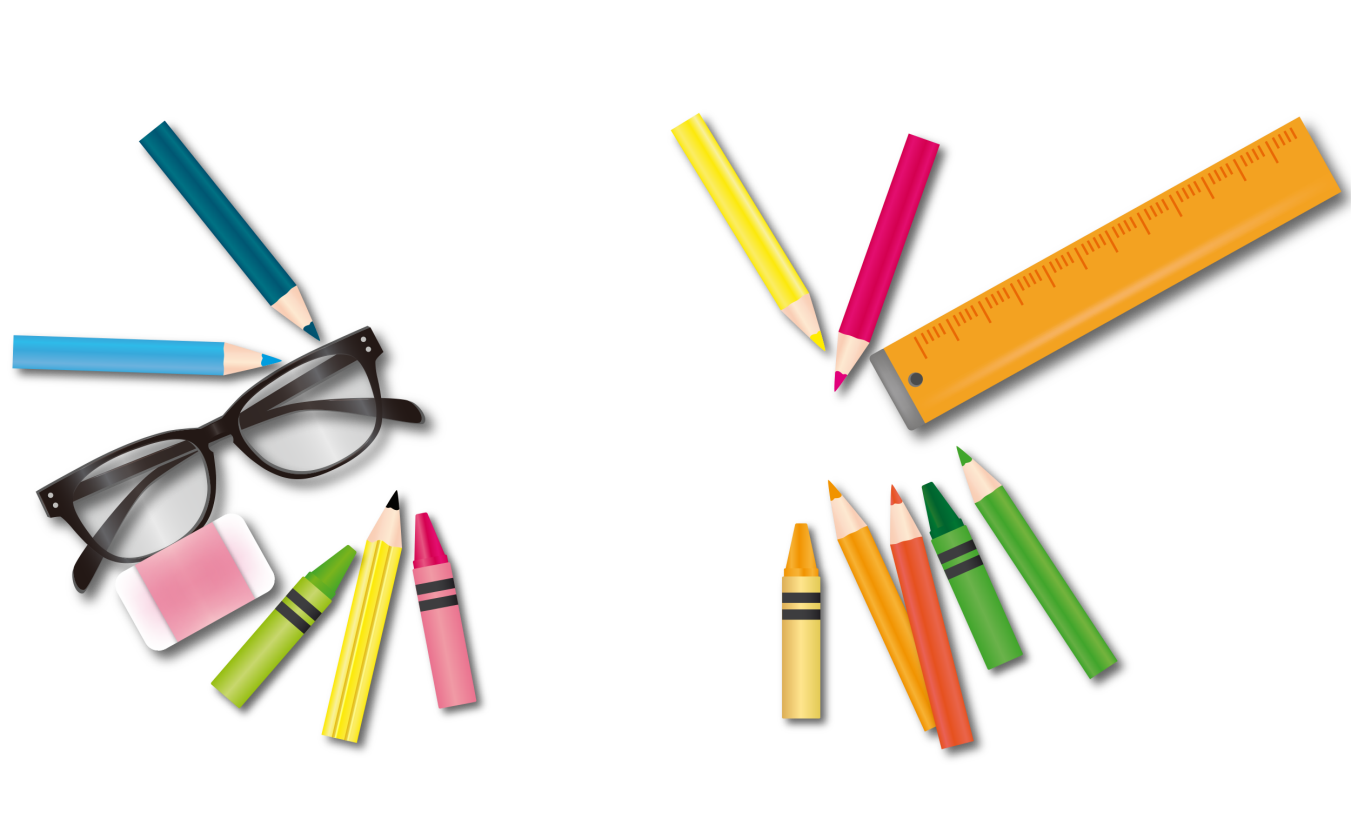 演示文稿是2010版本的：双击图片打开“设置自选图形格式”，进入“颜色和线条”，单击“颜色”下拉按钮，选择“填充效果”。
点击此处添加标题
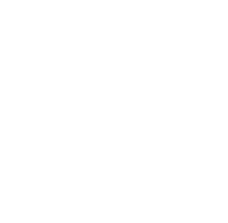 1
1. 添加标题
2. 添加标题
3. 添加标题
4. 添加标题
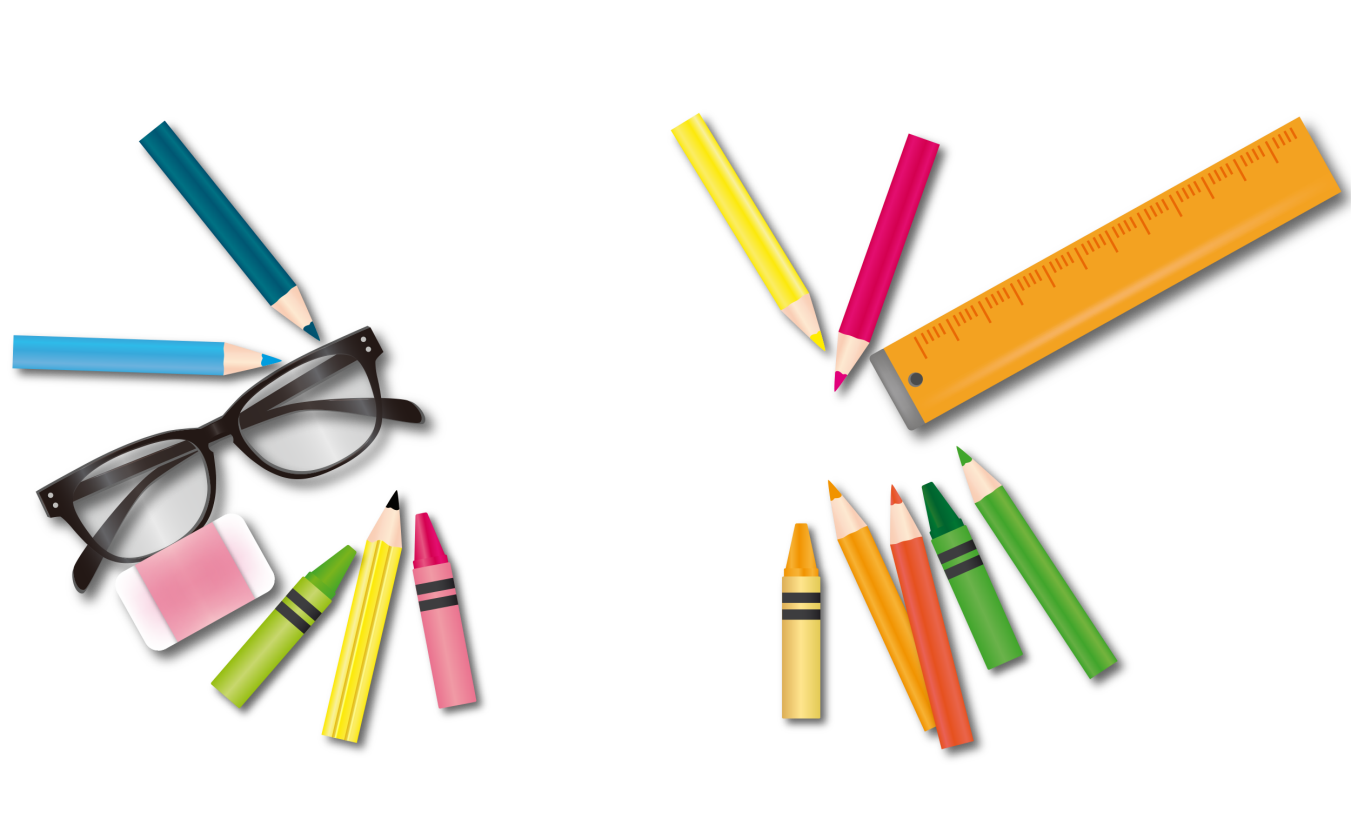 此处添加详细文本描述，建议与标题相关并符合整体语言风格。
此处添加详细文本描述，建议与标题相关并符合整体语言风格。
此处添加详细文本描述，建议与标题相关并符合整体语言风格。
此处添加详细文本描述，建议与标题相关并符合整体语言风格。
点击此处添加标题
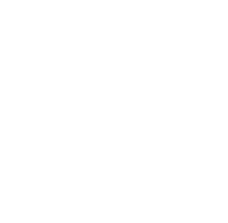 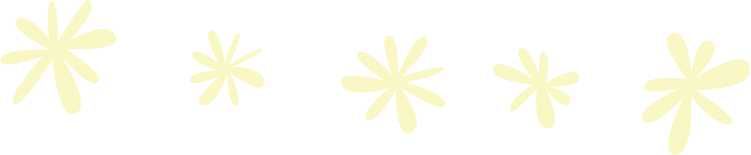 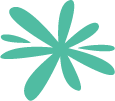 1
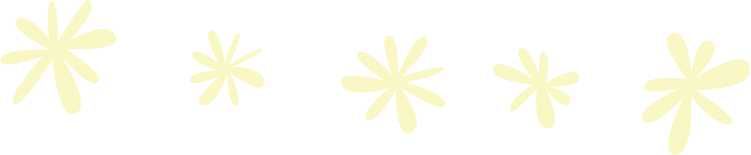 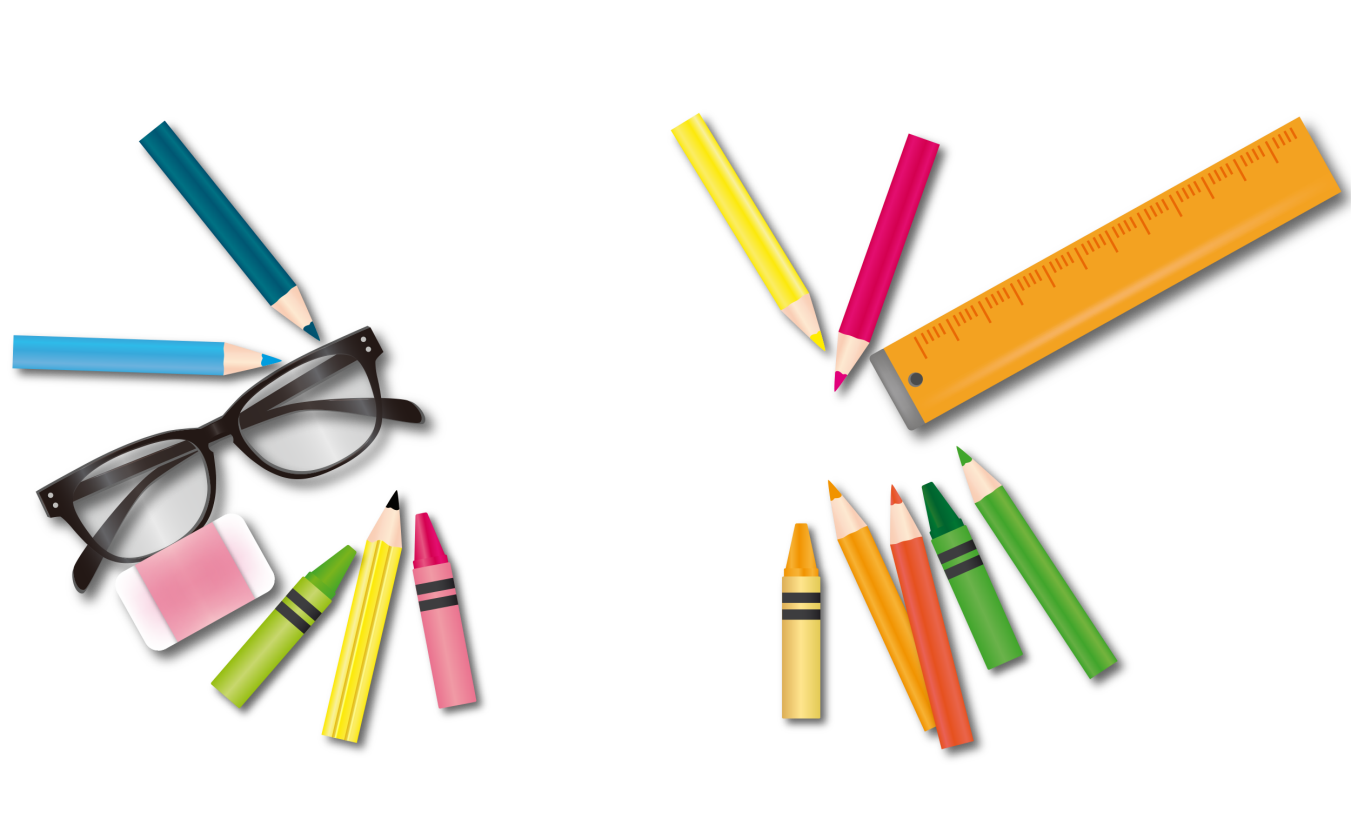 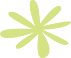 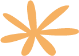 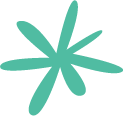 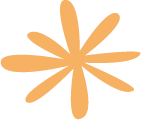 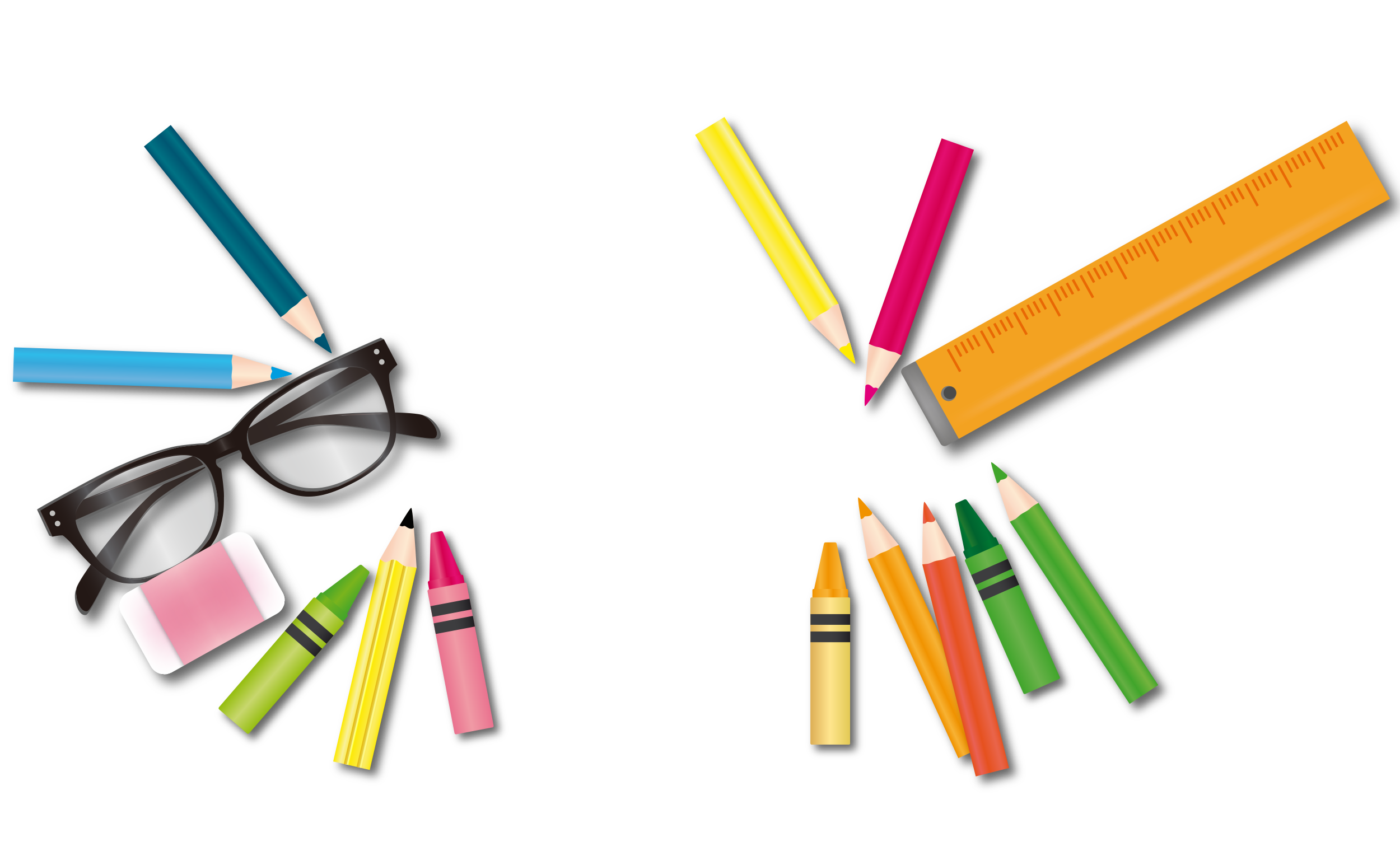 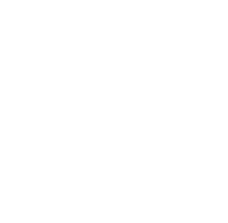 2
点击此处添加标题
创意可爱风，幼儿园教学课件，幼儿教育专用PPT创意模板
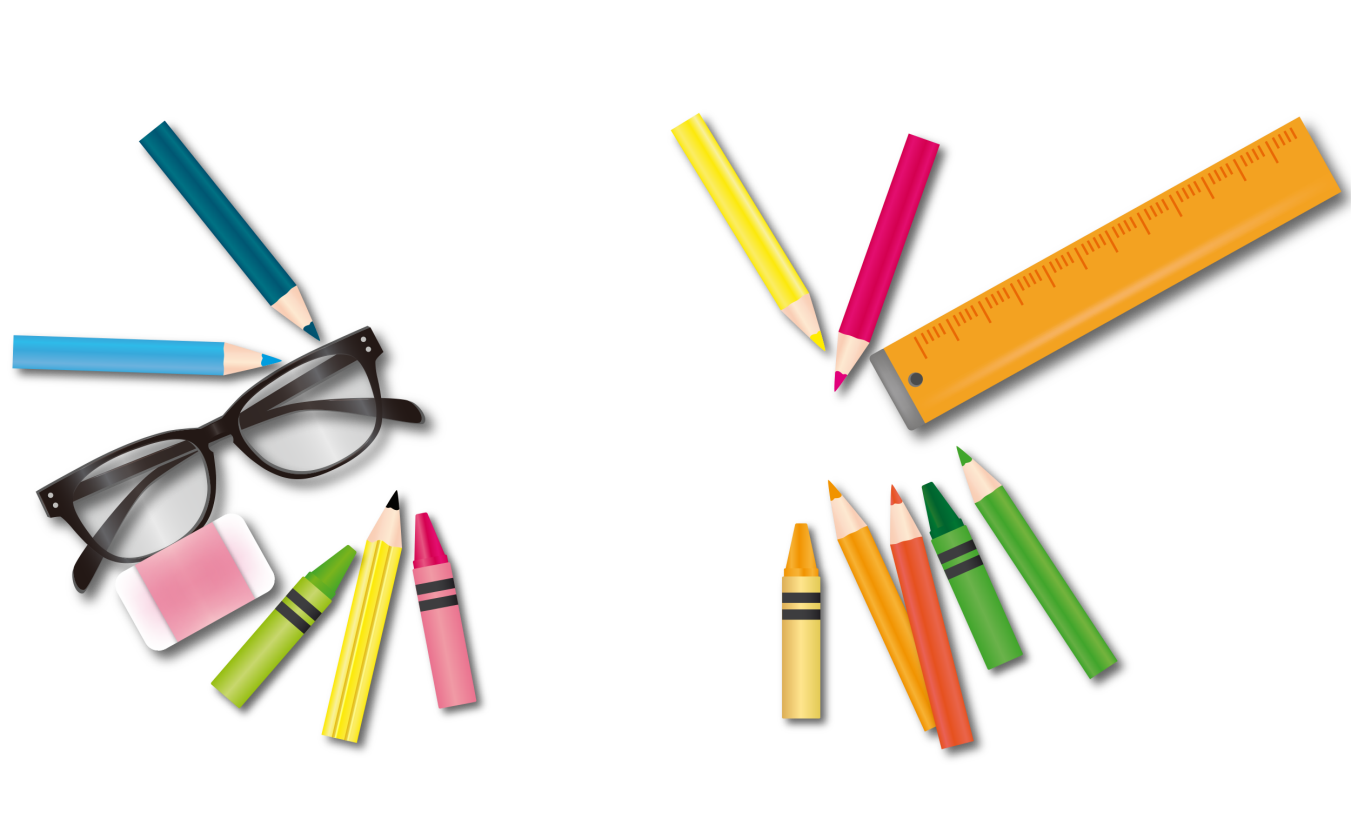 点击此处添加标题
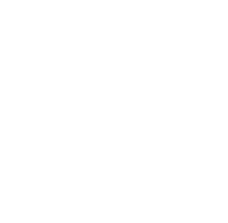 2
1. 添加标题
2. 添加标题
此处添加详细文本描述，建议与标题相关并符合整体语言风格。
此处添加详细文本描述，建议与标题相关并符合整体语言风格。
3. 添加标题
4. 添加标题
此处添加详细文本描述，建议与标题相关并符合整体语言风格。
此处添加详细文本描述，建议与标题相关并符合整体语言风格。
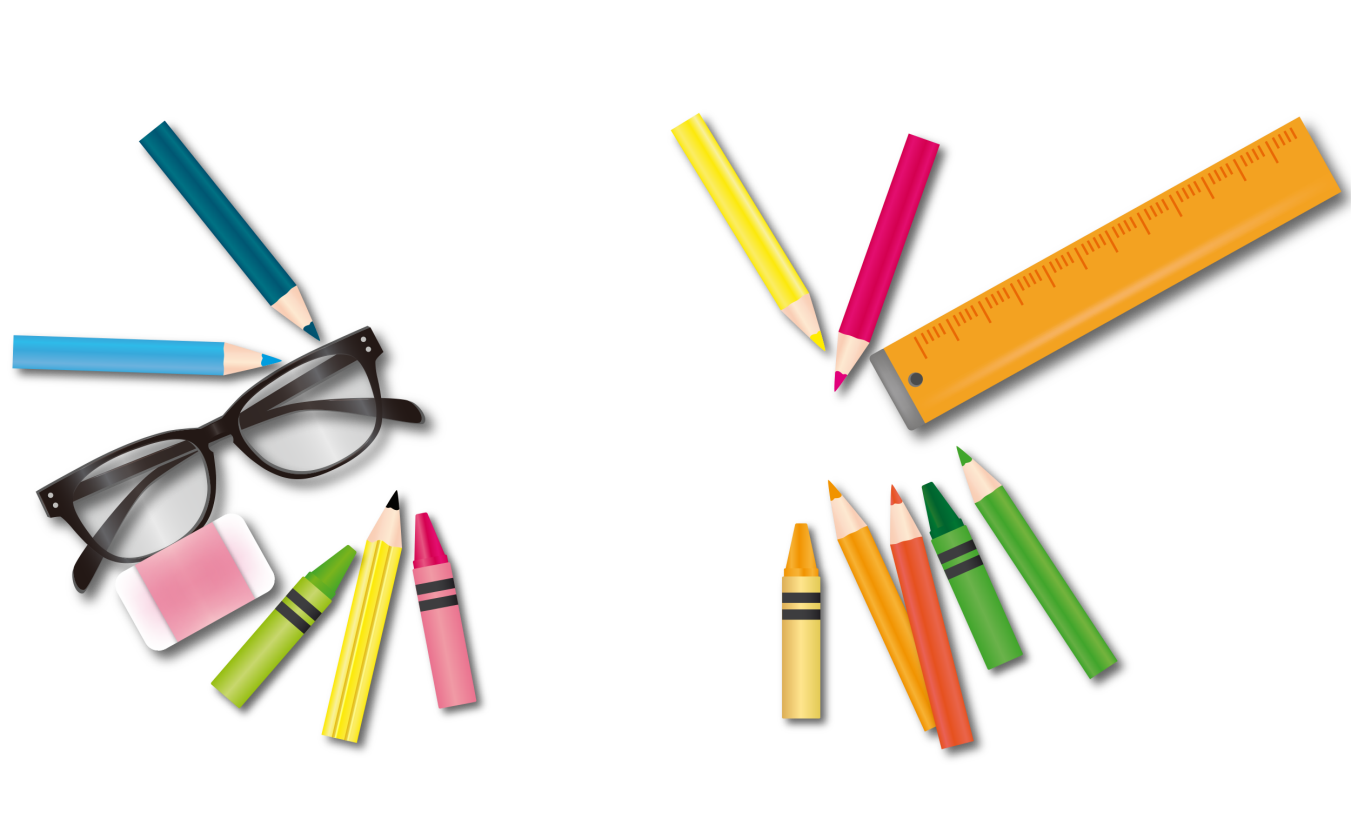 5. 添加标题
6. 添加标题
此处添加详细文本描述，建议与标题相关并符合整体语言风格。
此处添加详细文本描述，建议与标题相关并符合整体语言风格。
点击此处添加标题
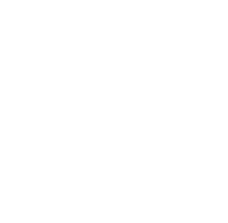 2
更改文字
更改图片
增加图片
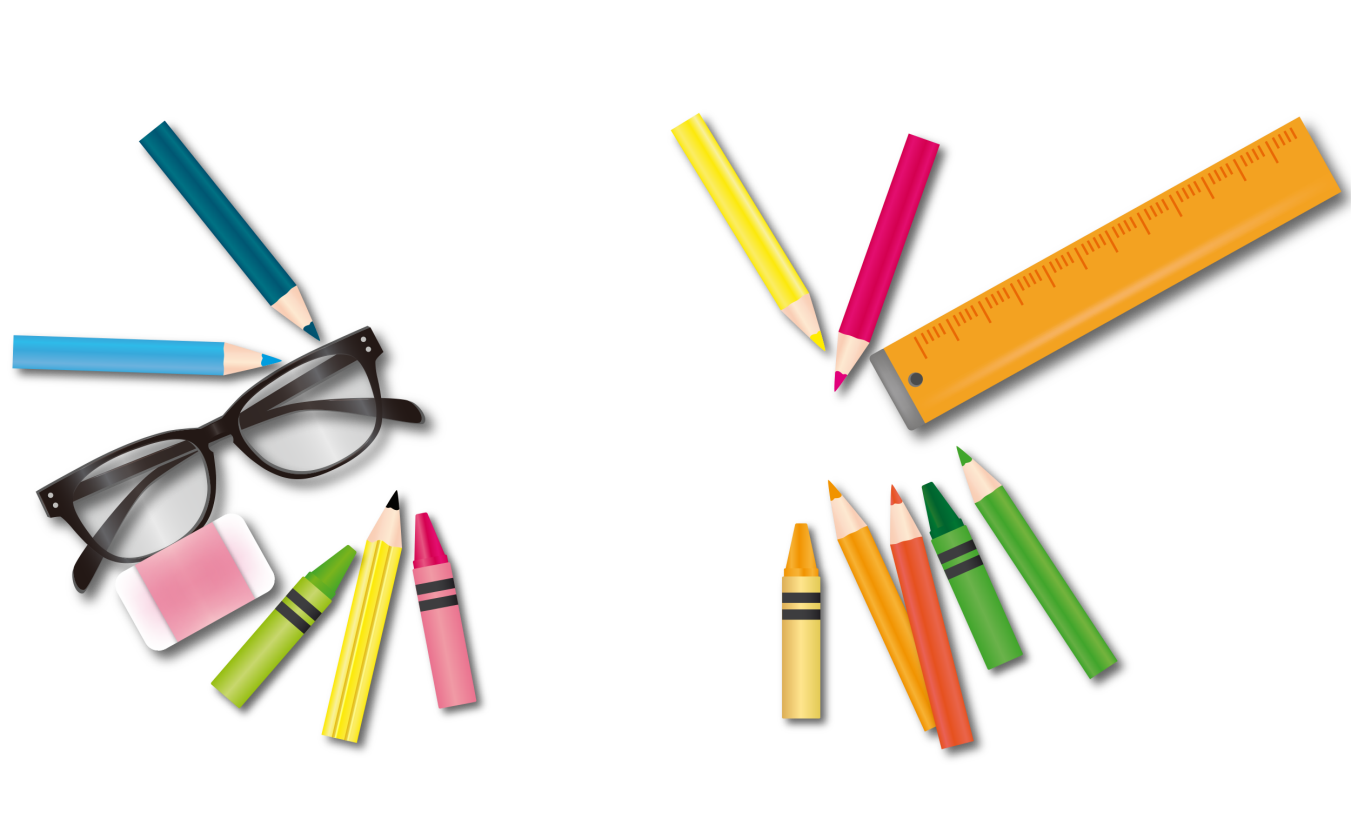 直接复制粘贴图片来增加图片数，复制后更改方法见“更改图片”
标题框及正文框中的文字可直接改为您所需的文字
点中图片》绘图工具》格式》填充》图片》选择您需要展示的图片
点击此处添加标题
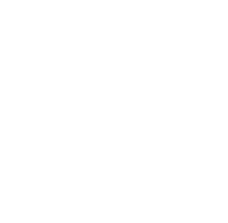 2
1
PART
2
PART
3
PART
4
PART
5
PART
添加标题
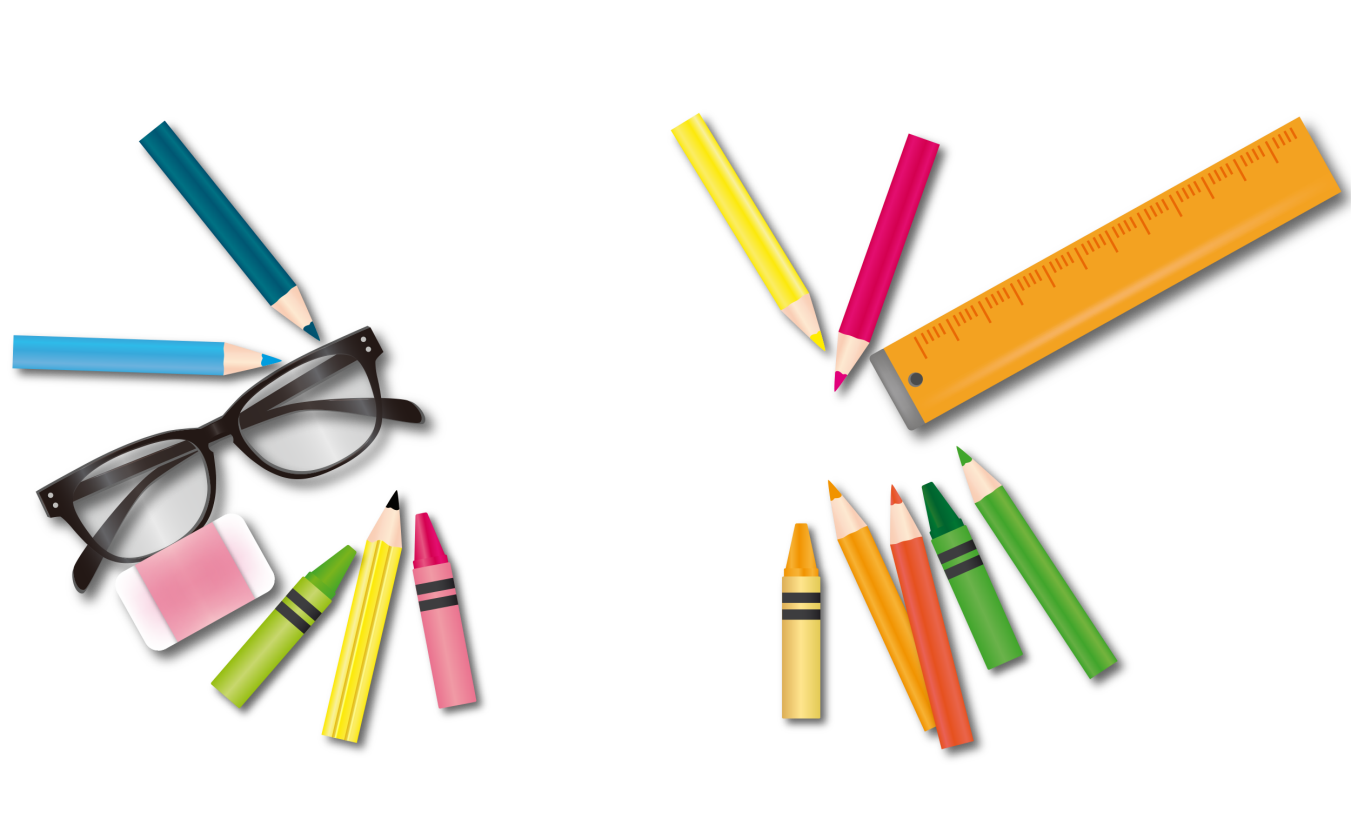 您的内容打在这里，或者通过复制您的文本后。您的内容打在这里，或者通过复制您的文本后。您的内容打在这里，或者通过复制您的文本后。您的内容打在这里，或者通过复制您的文本后。
点击此处添加标题
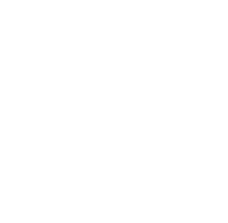 2
添加标题
添加标题
添加标题
您的内容打在这里，或者通过复制您的文本后。您的内容打在这里，或者通过复制您的文本后。
您的内容打在这里，或者通过复制您的文本后。您的内容打在这里，或者通过复制您的文本后。
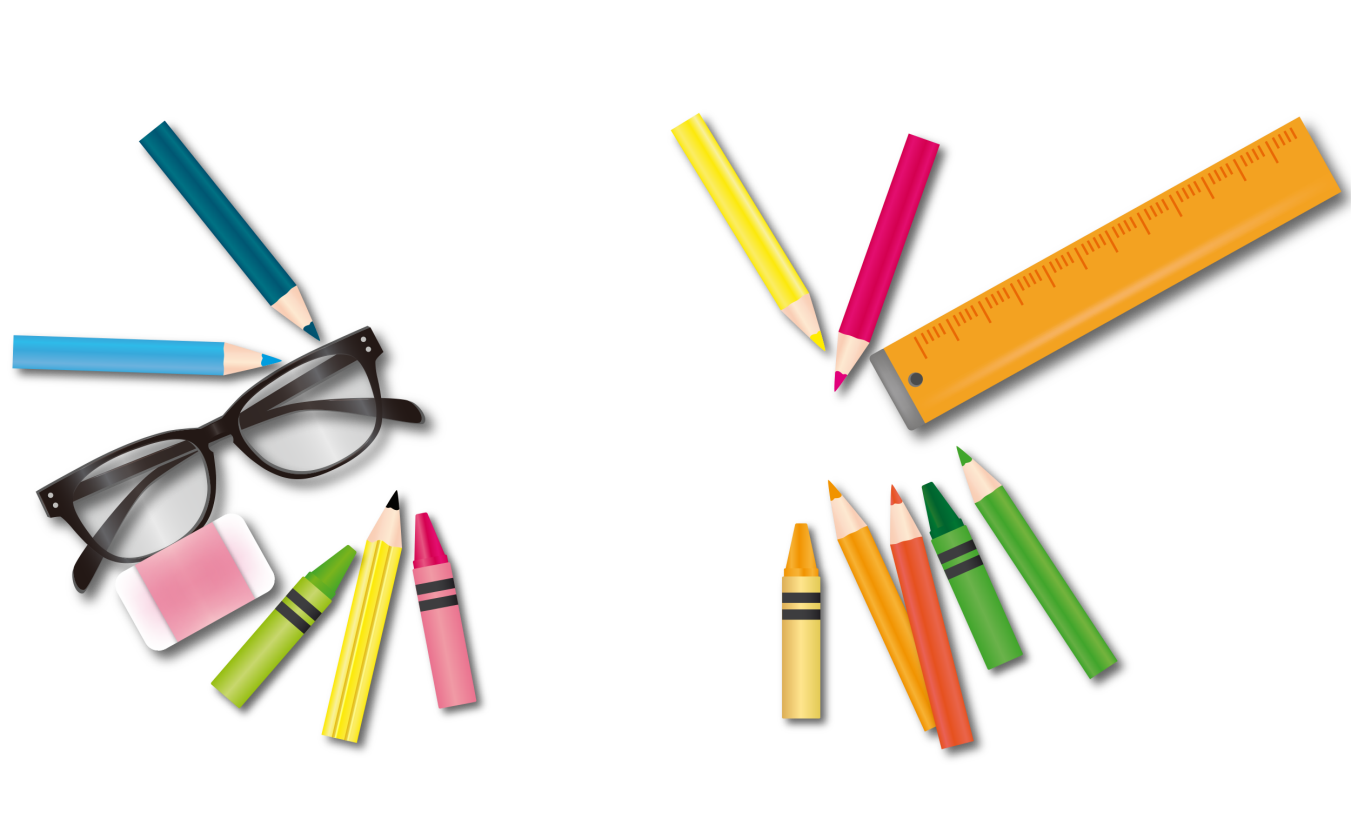 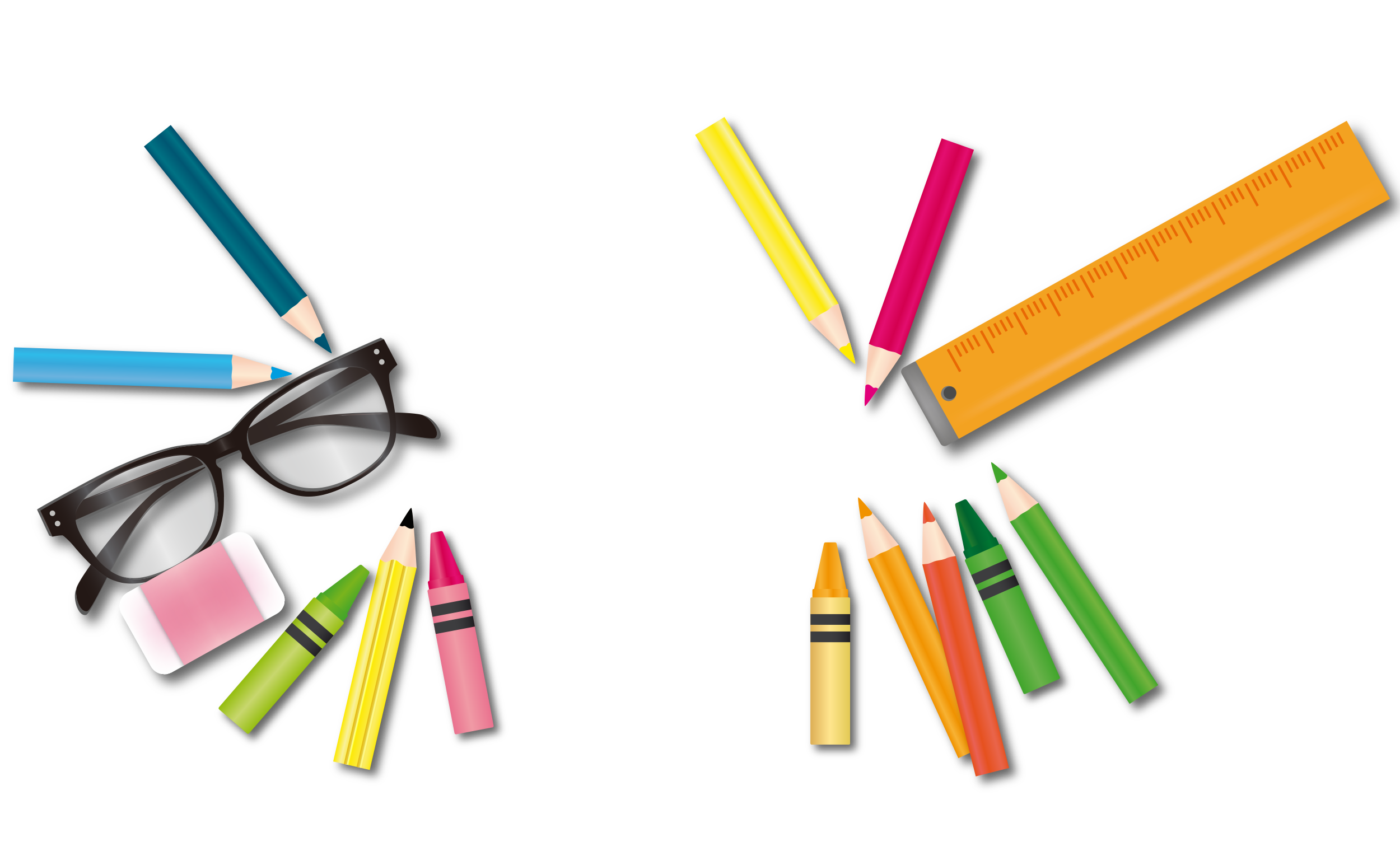 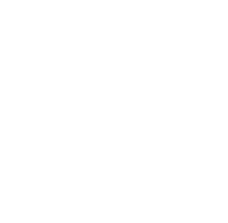 3
点击此处添加标题
创意可爱风，幼儿园教学课件，幼儿教育专用PPT创意模板
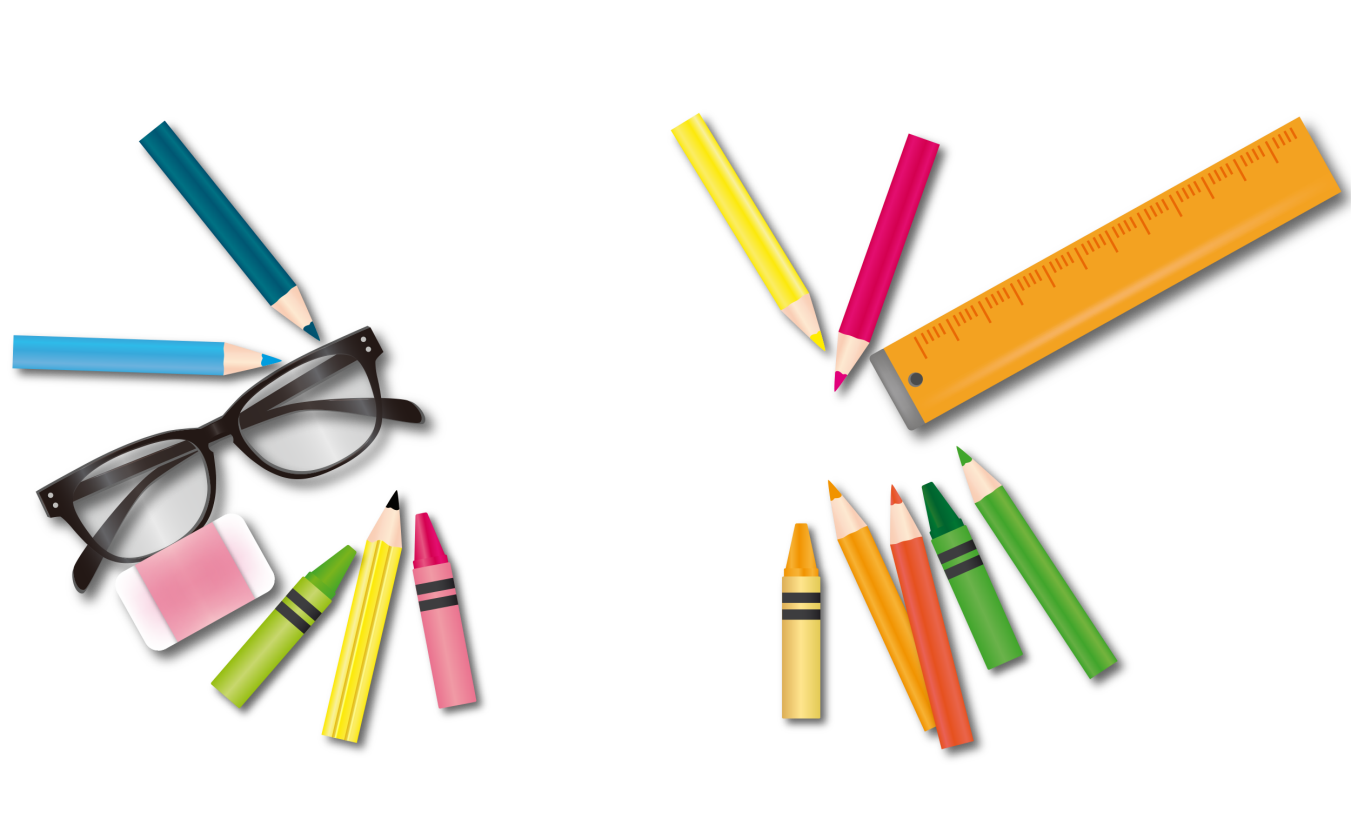 点击此处添加标题
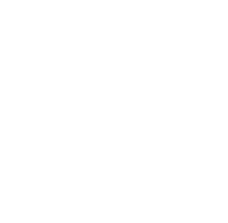 点击添加标题
3
19%
在此录入上述图表的描述说明，在此录入上述图表的描述说明，在此录入上述图表的描述说明，在此录入上述图表的描述说明，在此录入描述说明。
您的内容打在这里，或者通过复制您的文本后，在此框中选择粘贴，并选择只保留文字。您的内容打在这里，或者通过复制您的文本后。
57%
添加
关键字
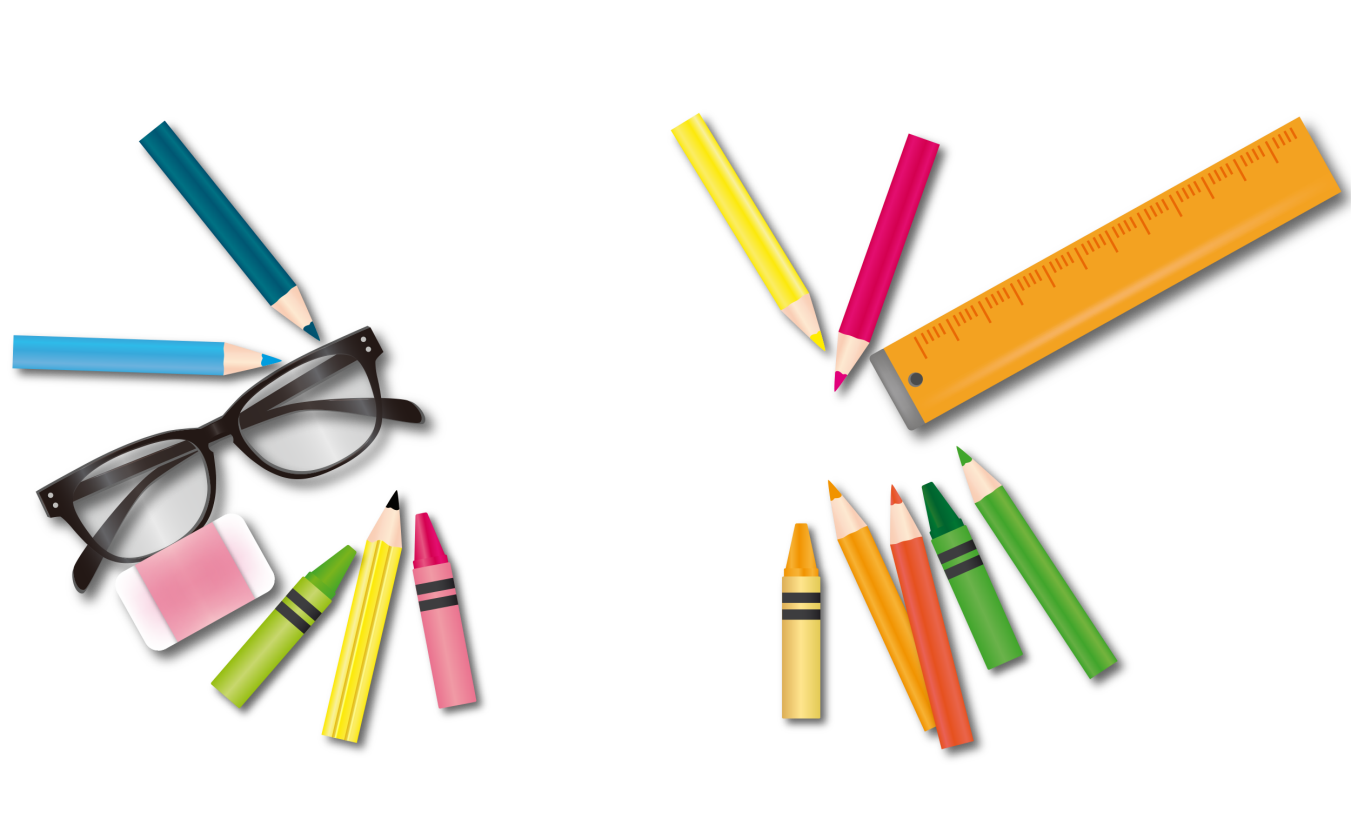 24%
点击此处添加标题
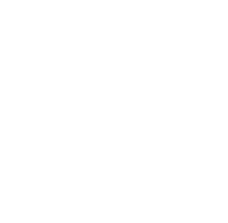 点击此处添加标题
3
此处添加详细文本描述，建议与标题相关并符合整体语言此处添加详细文本描述，建议与标题相关并符合整体语言此处添加详细文本描述，建议与标题相关并符合整体语言此处添加详细文本描述，建议与标题相关并符合整体语言此处添加详细文本描述，建议与标题相关并符合整体语言此处添加详细文本描述，建议与标题相关并符合整体语言
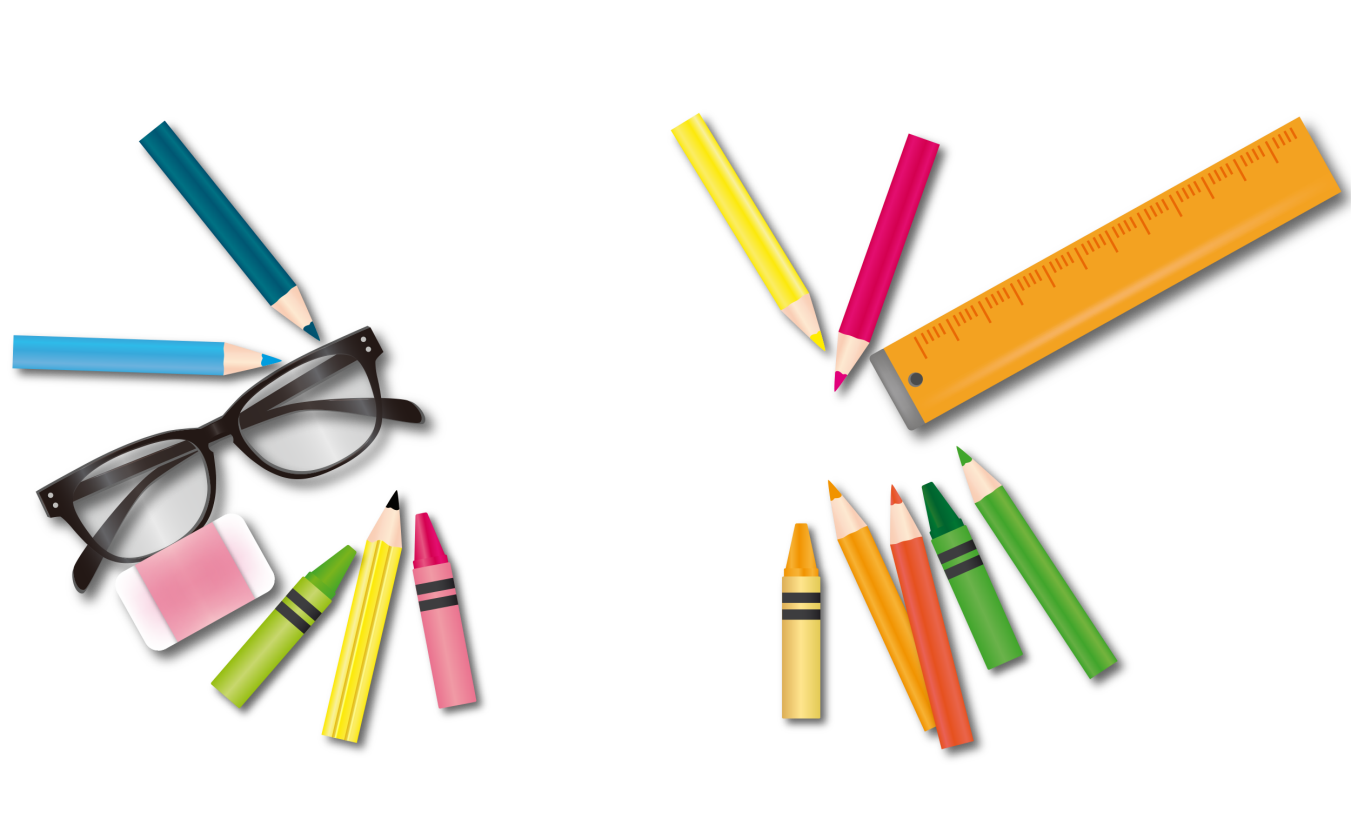 点击此处添加标题
添加标题
添加标题
添加标题
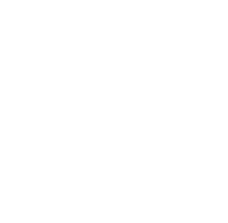 3
此处添加详细文本描述，建议与标题相关并符合整体语言风格。
此处添加详细文本描述，建议与标题相关并符合整体语言风格。
此处添加详细文本描述，建议与标题相关并符合整体语言风格。
添加标题
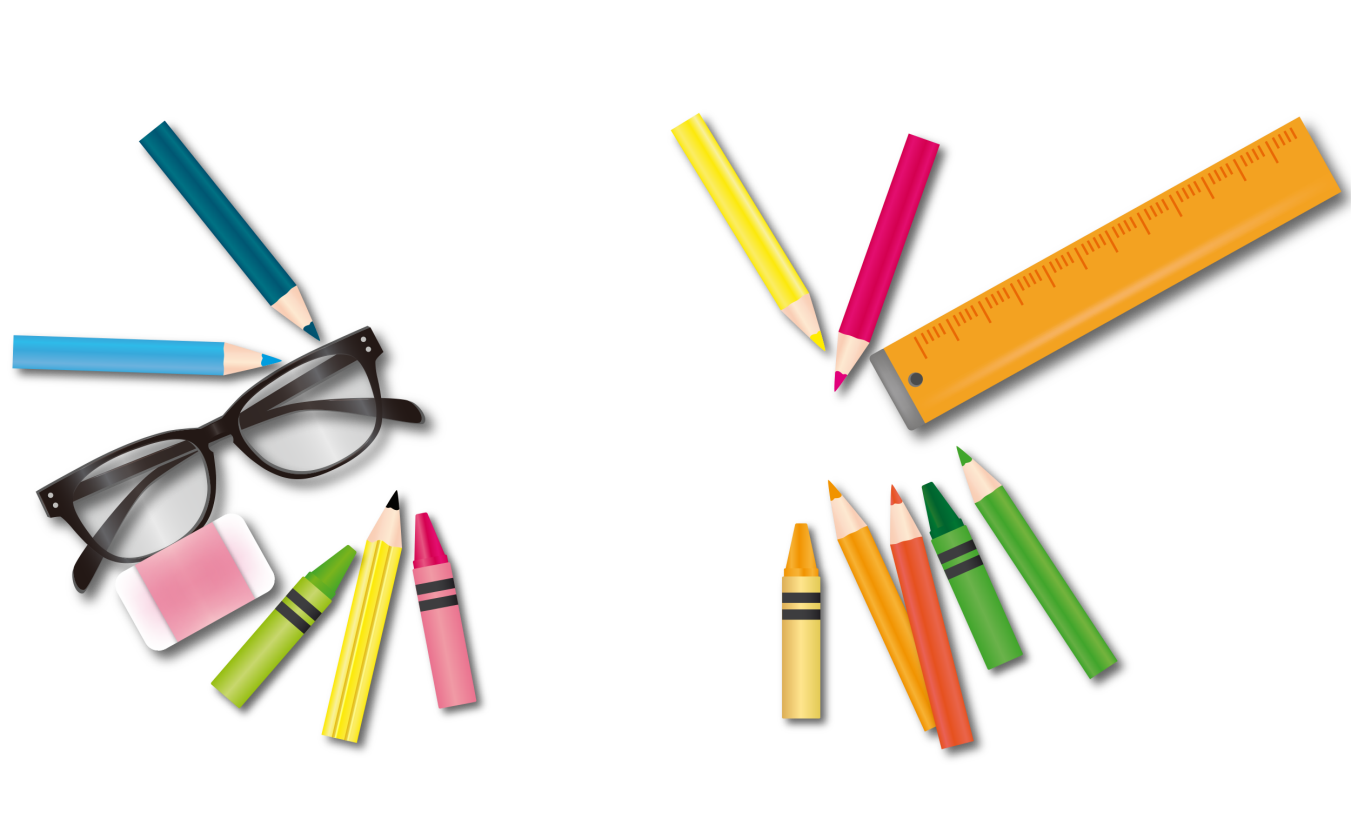 此处添加详细文本描述，建议与标题相关并符合整体语言风格。
点击此处添加标题
单击添加标题
您的内容打在这里，或者通过复制您的文本后，在此框中选择粘贴。
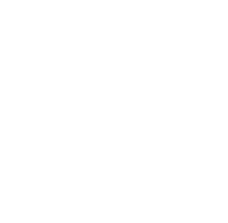 3
01
02
单击添加标题
单击添加标题
您的内容打在这里，或者通过复制您的文本后，在此框中选择粘贴。
03
04
您的内容打在这里，或者通过复制您的文本后，在此框中选择粘贴。
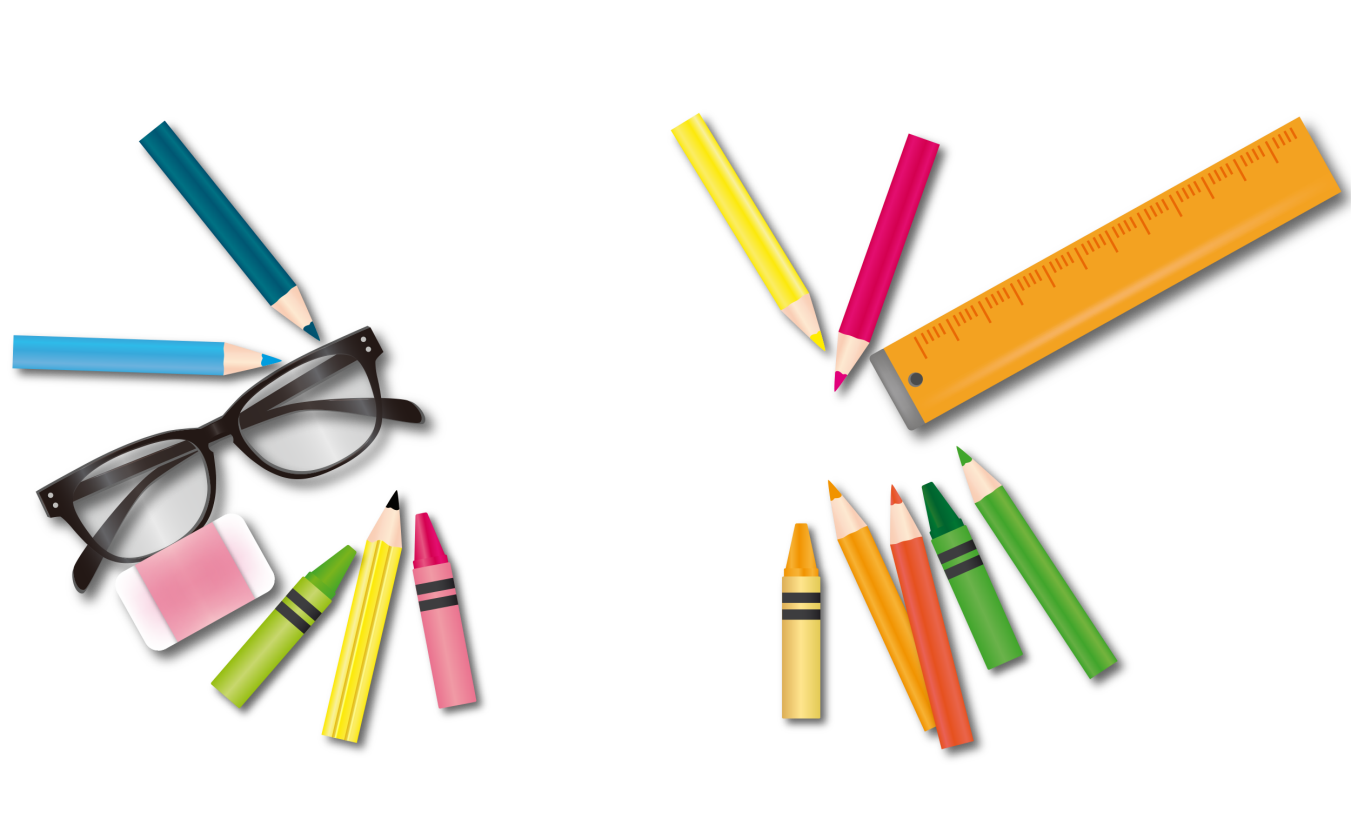 单击添加标题
您的内容打在这里，或者通过复制您的文本后，在此框中选择粘贴。
点击此处添加标题
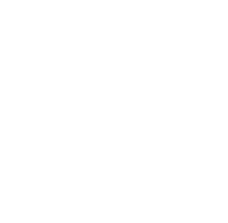 3
A
B
C
D
TEXT
TEXT
TEXT
TEXT
您的内容打在这里，或者通过复制您的文本后，在此框中选择粘贴。
您的内容打在这里，或者通过复制您的文本后，在此框中选择粘贴。
您的内容打在这里，或者通过复制您的文本后，在此框中选择粘贴。
您的内容打在这里，或者通过复制您的文本后，在此框中选择粘贴。
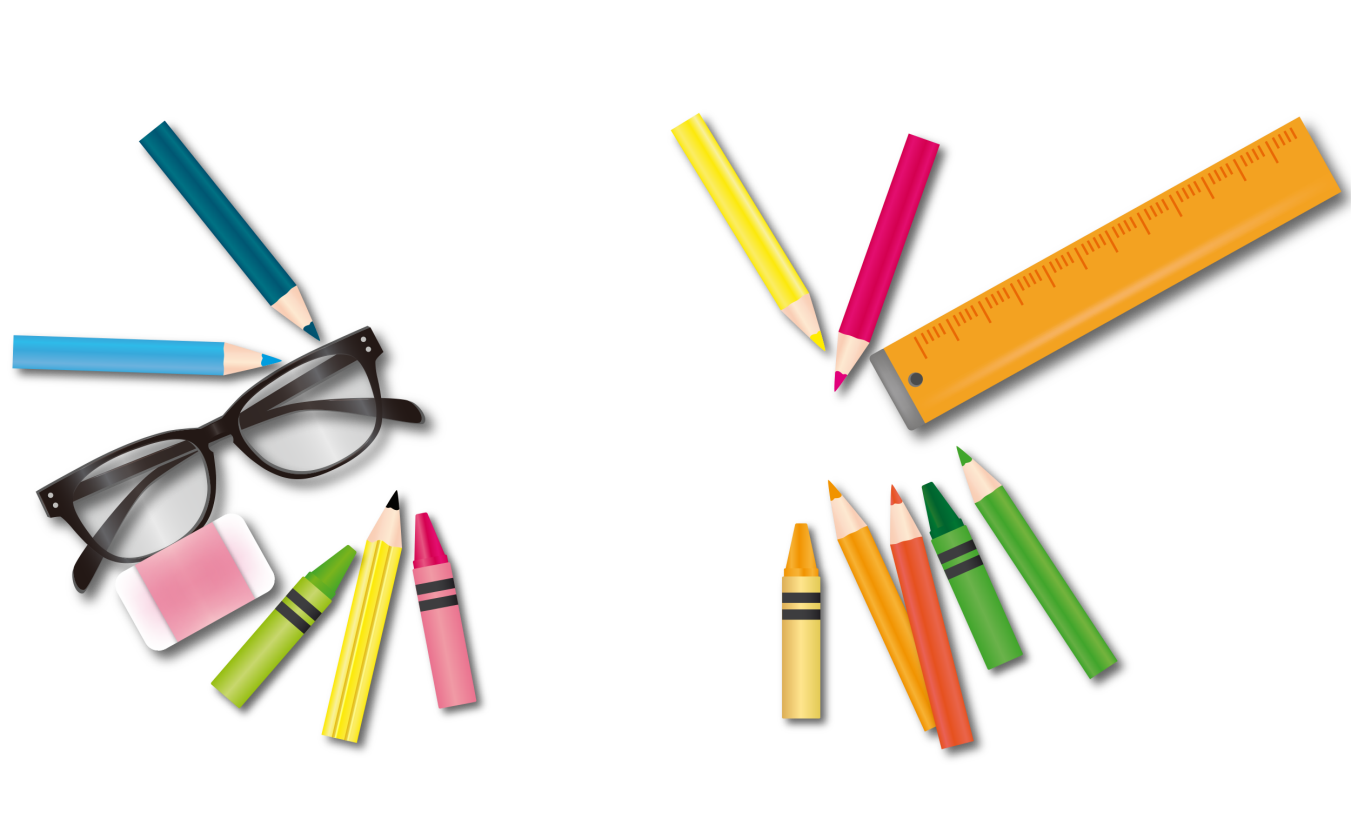 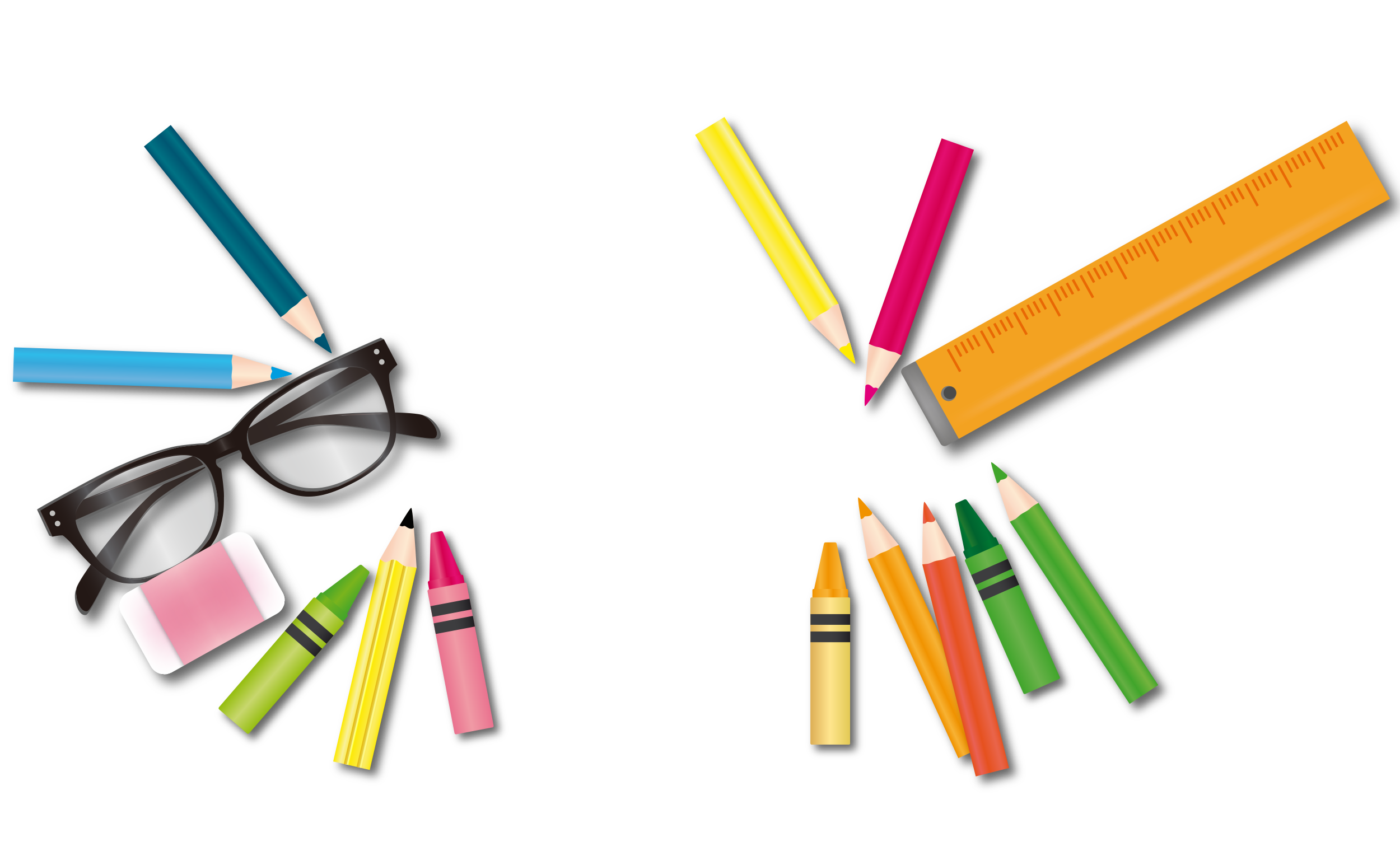 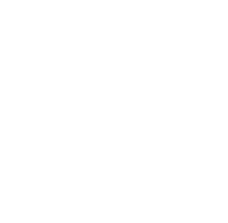 4
点击此处添加标题
创意可爱风，幼儿园教学课件，幼儿教育专用PPT创意模板
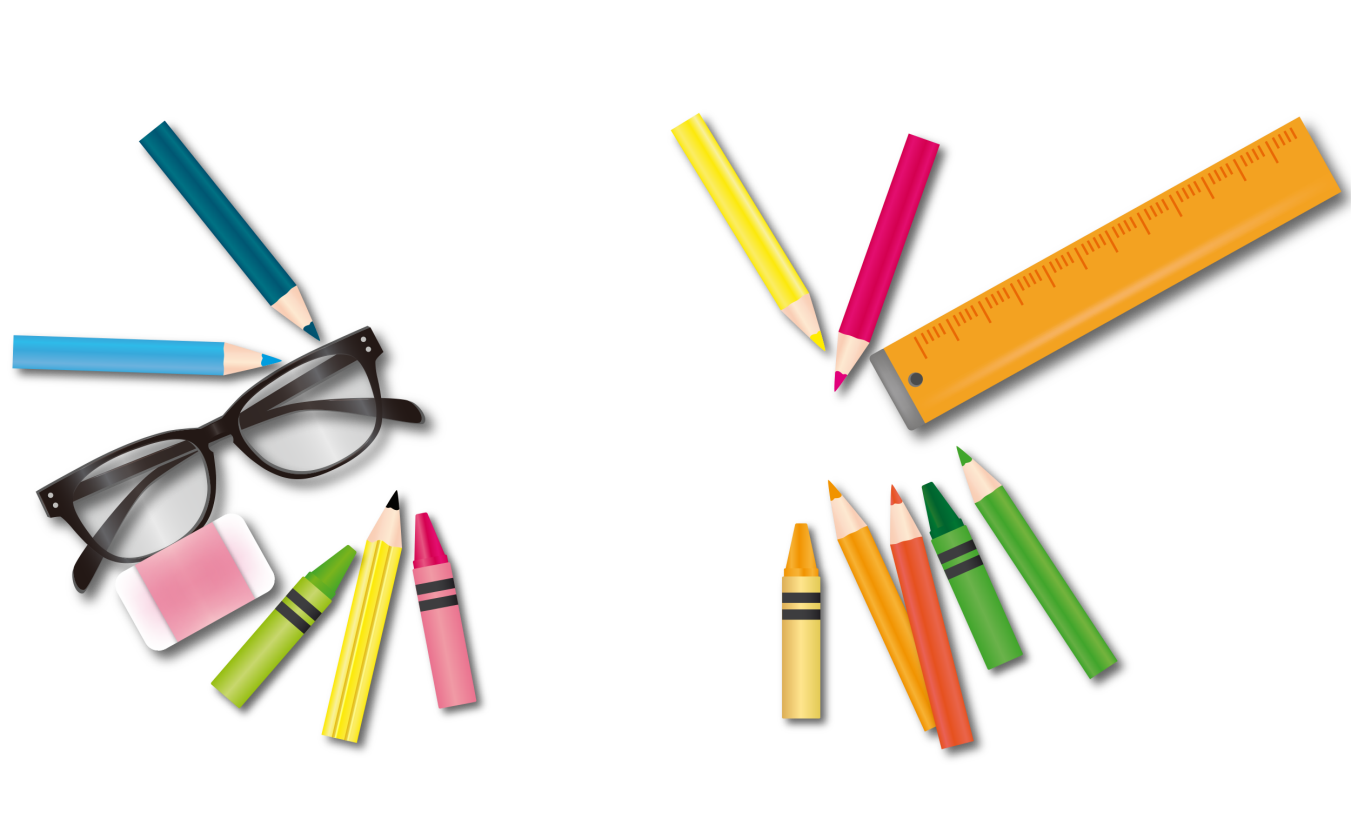 点击此处添加标题
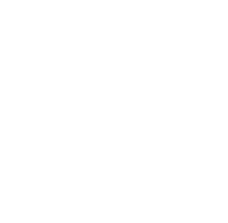 4
添加标题
添加标题
添加标题
添加标题
2
1
3
4
此处添加详细文本描述，建议与标题相关并符合整体语言风格。
此处添加详细文本描述，建议与标题相关并符合整体语言风格。
此处添加详细文本描述，建议与标题相关并符合整体语言风格。
此处添加详细文本描述，建议与标题相关并符合整体语言风格。
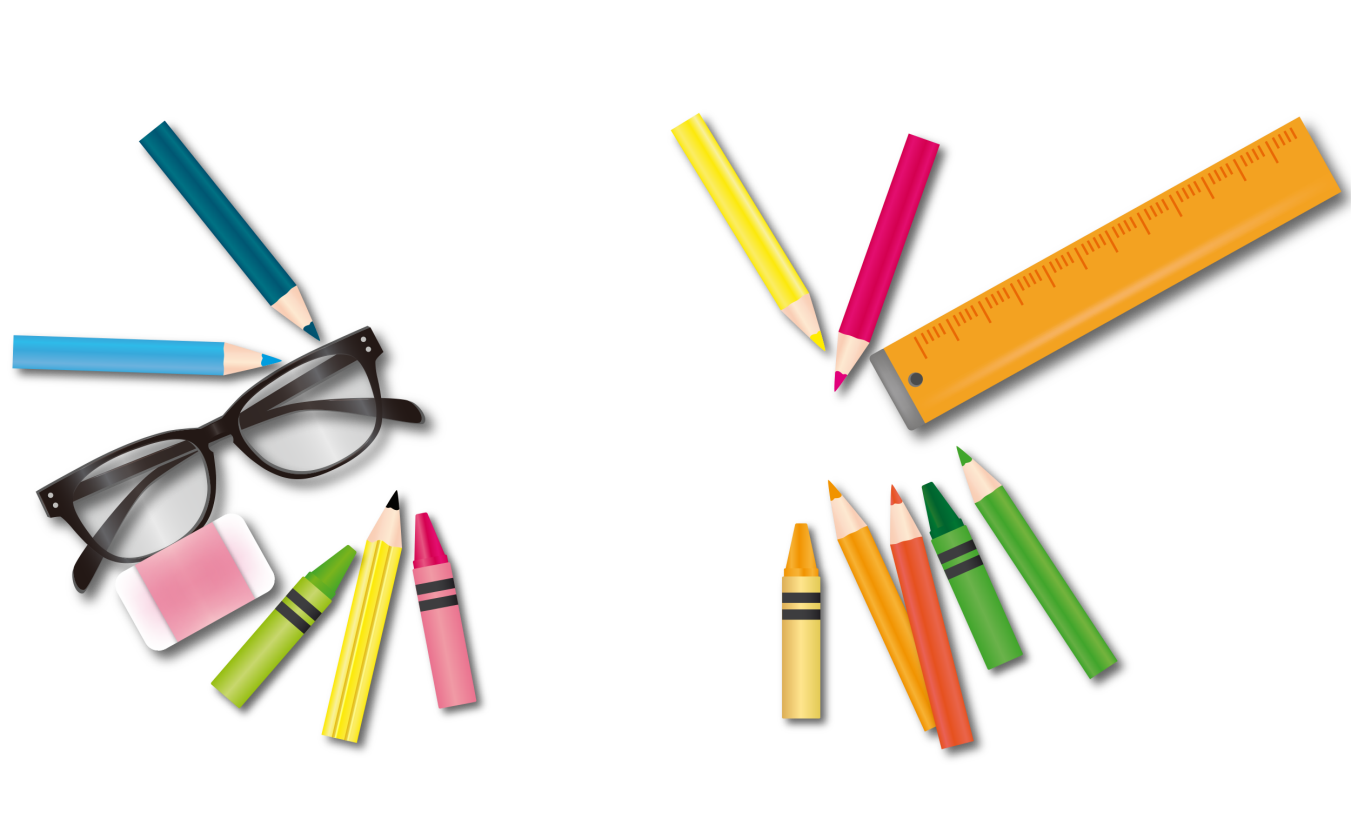 点击此处添加标题
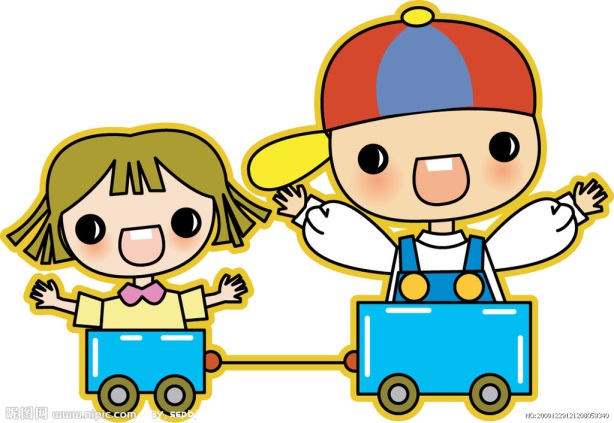 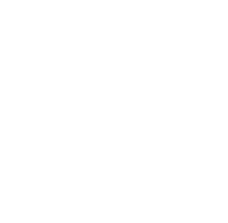 4
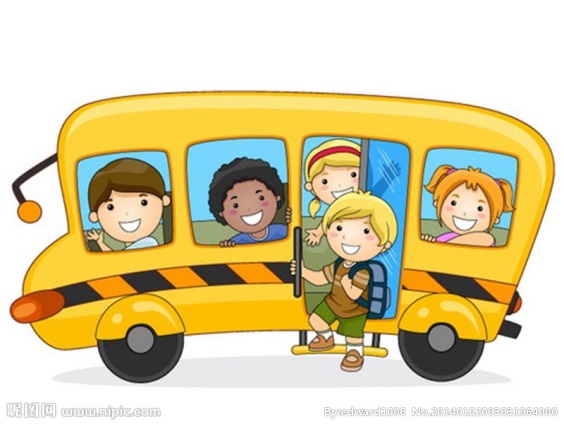 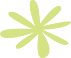 添加文本
添加文本
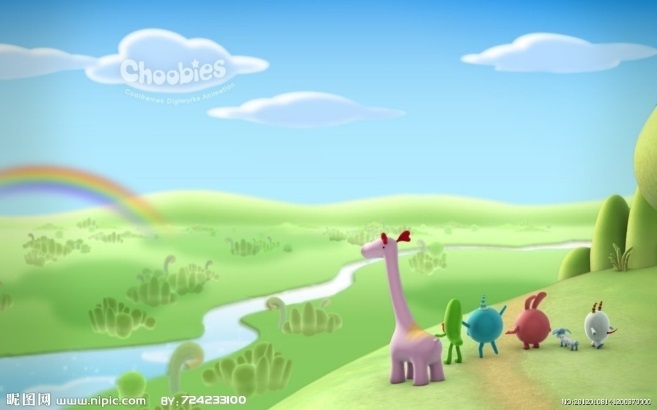 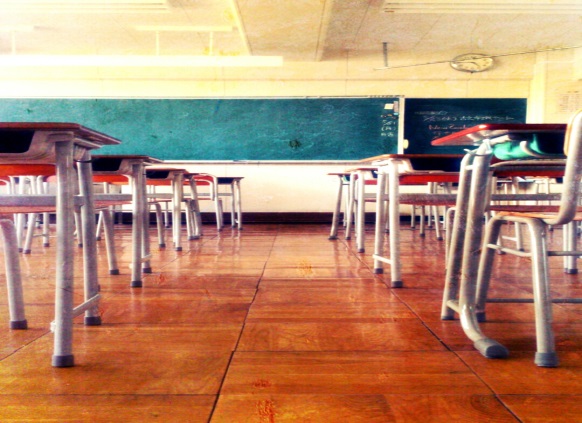 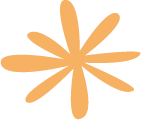 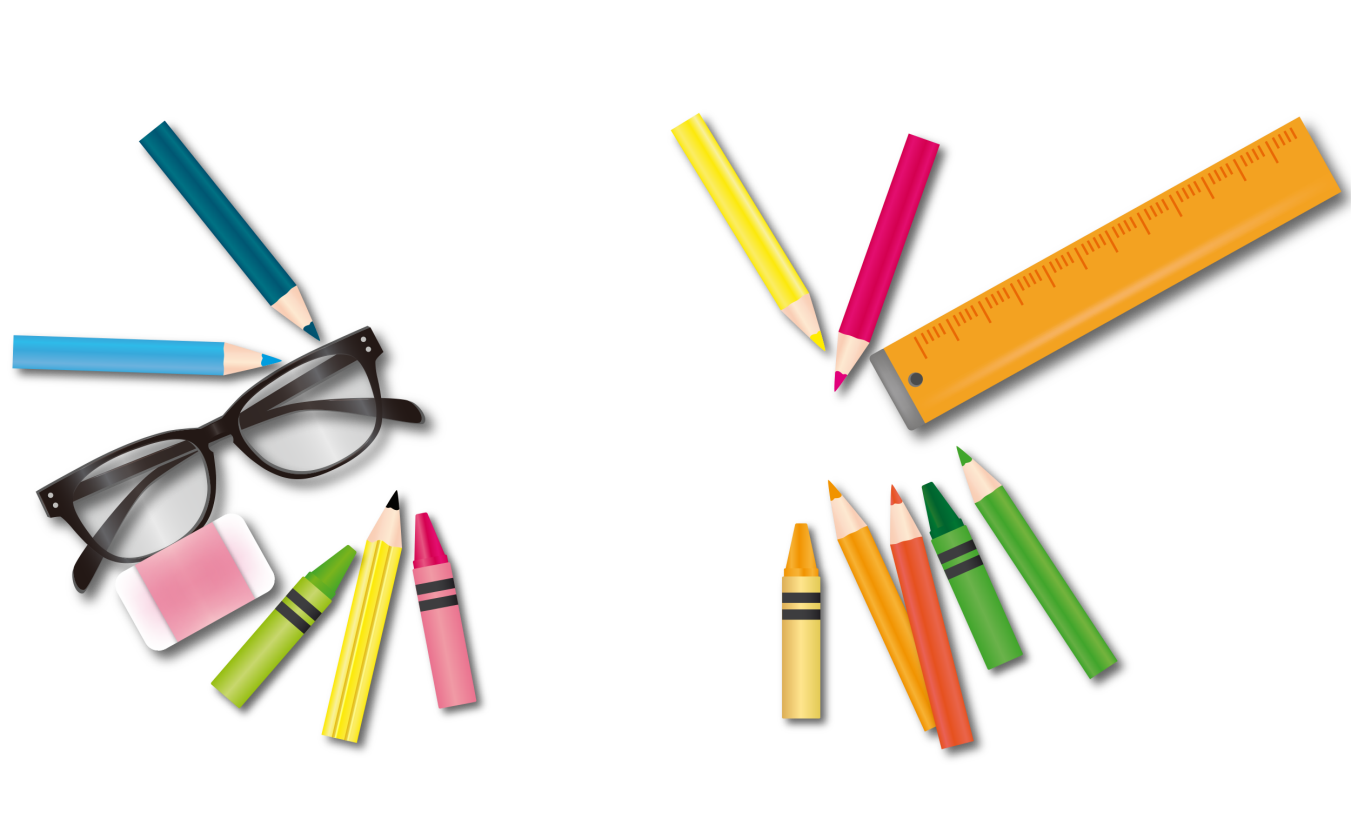 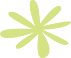 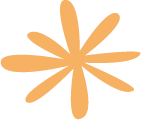 添加文本
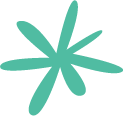 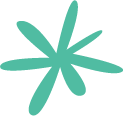 添加文本
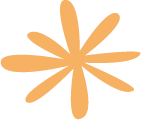 点击此处添加标题
您的内容打在这里，或者通过复制您的文本后。
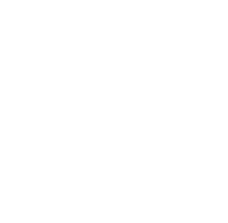 4
01
您的内容打在这里，或者通过复制您的文本后。
02
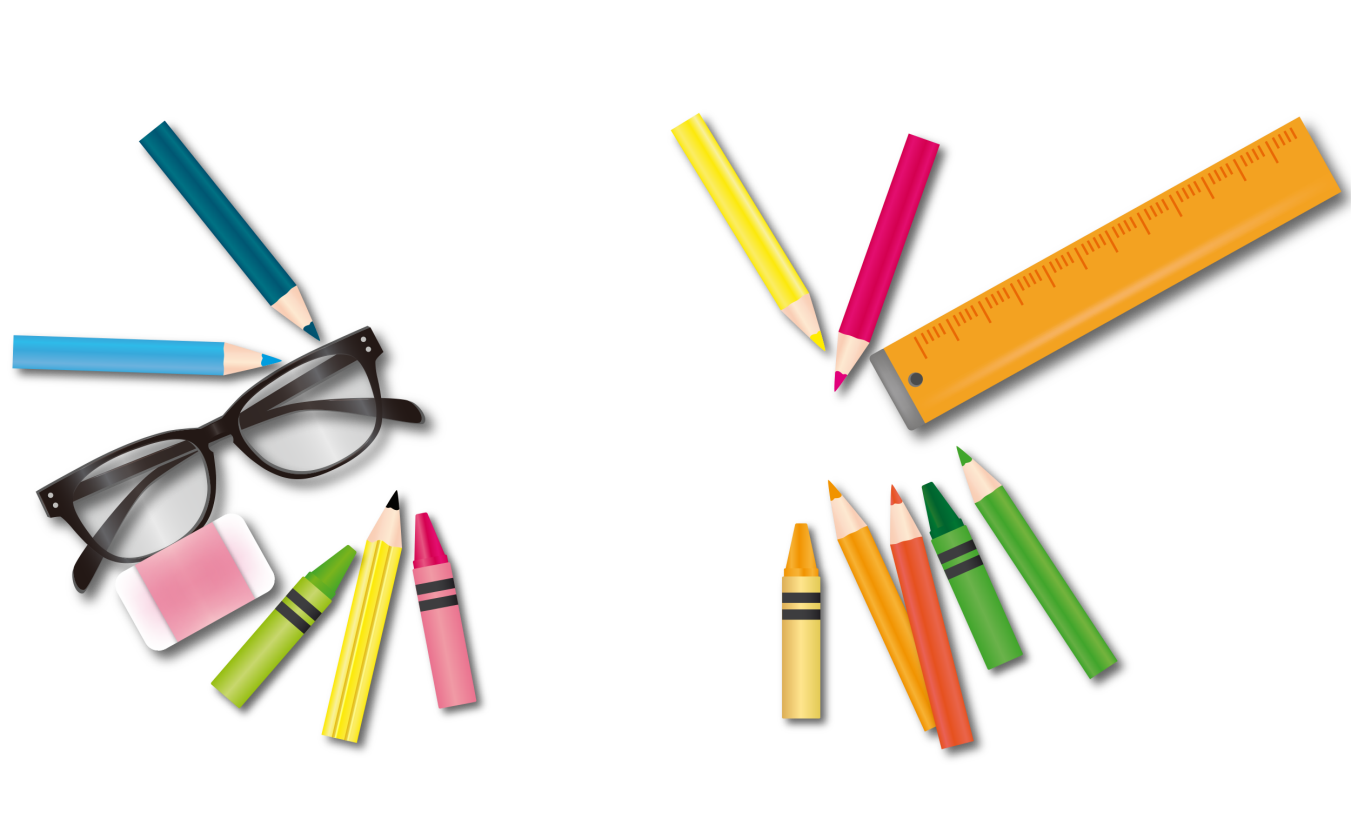 您的内容打在这里，或者通过复制您的文本后。
03
点击此处添加标题
添加标题
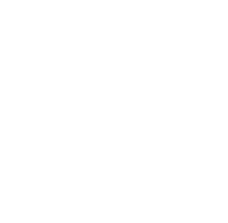 4
添加标题内容
98%
添加标题
此处添加详细文本描述，建议与标题相关并符合整体语言风格，语言描述尽量简洁生动。
添加标题
此处添加详细文本描述，建议与标题相关并符合整体语言风格，语言描述尽量简洁生动。
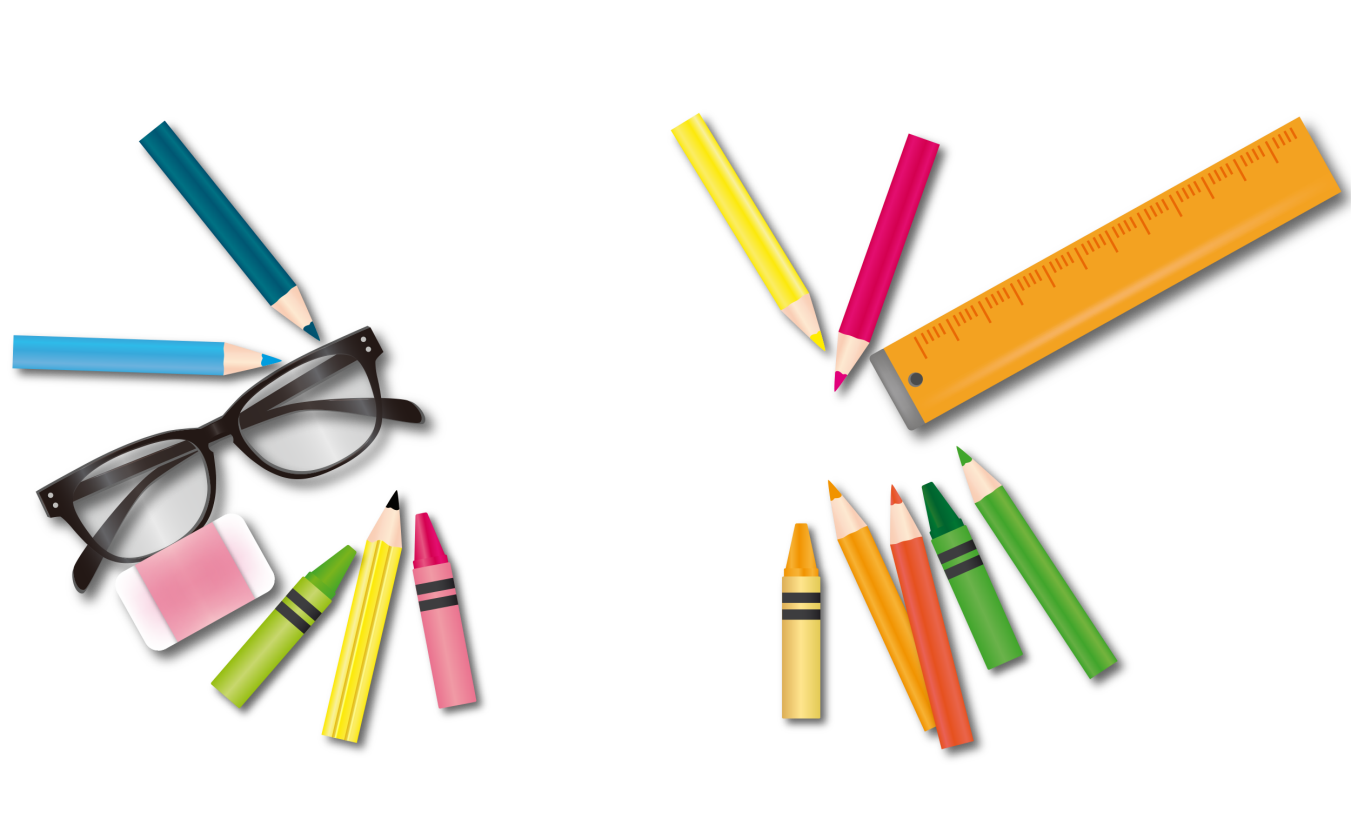 添加标题
点击此处添加标题
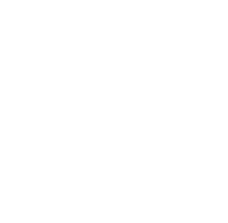 4
01
单击添加标题
单击此处编辑内容，建议您在展示时采用微软雅黑字体
单击此处编辑内容，建议您在展示时采用微软雅黑字体
单击添加标题
单击此处编辑内容，建议您在展示时采用微软雅黑字体
单击此处编辑内容，建议您在展示时采用微软雅黑字体
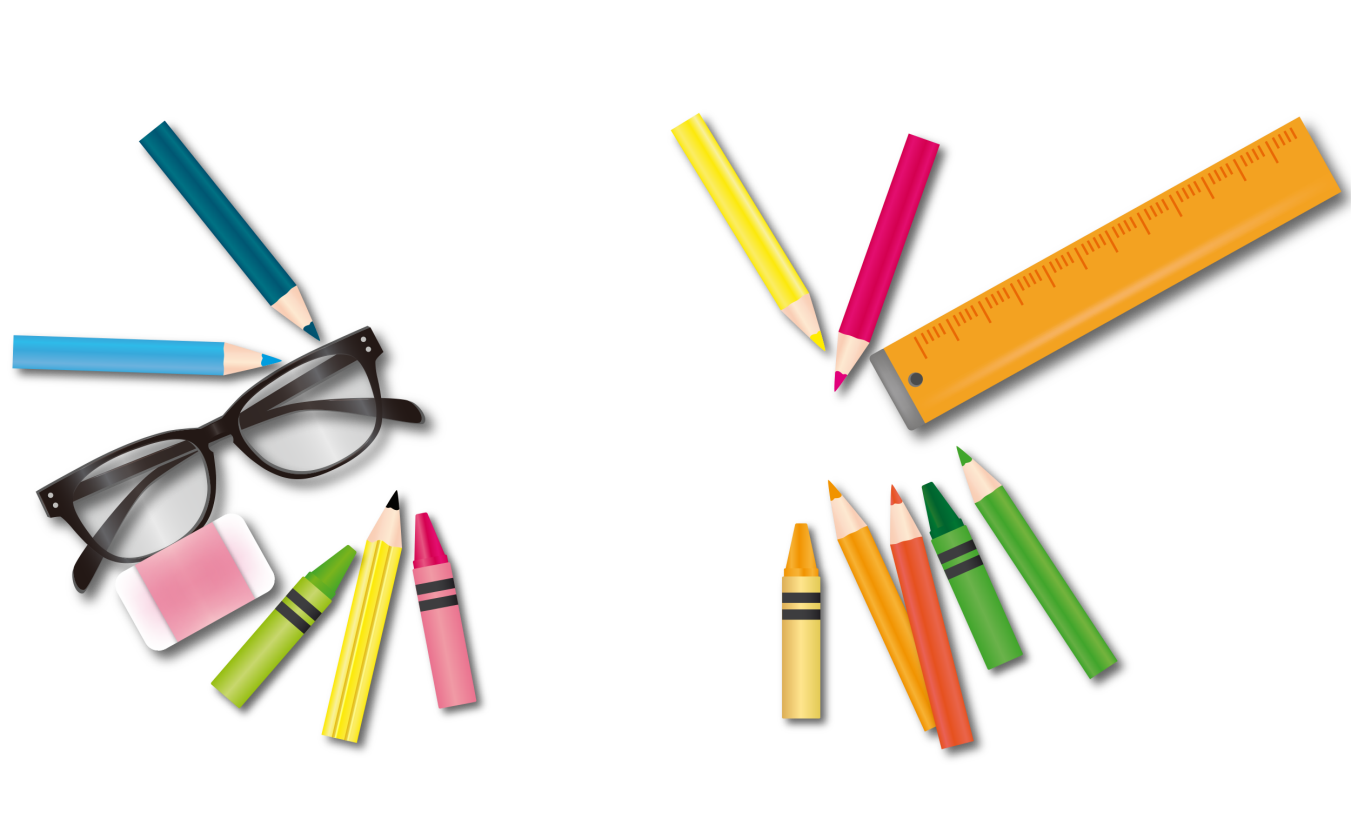 02
单击添加标题
点击此处添加标题
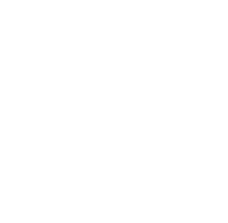 4
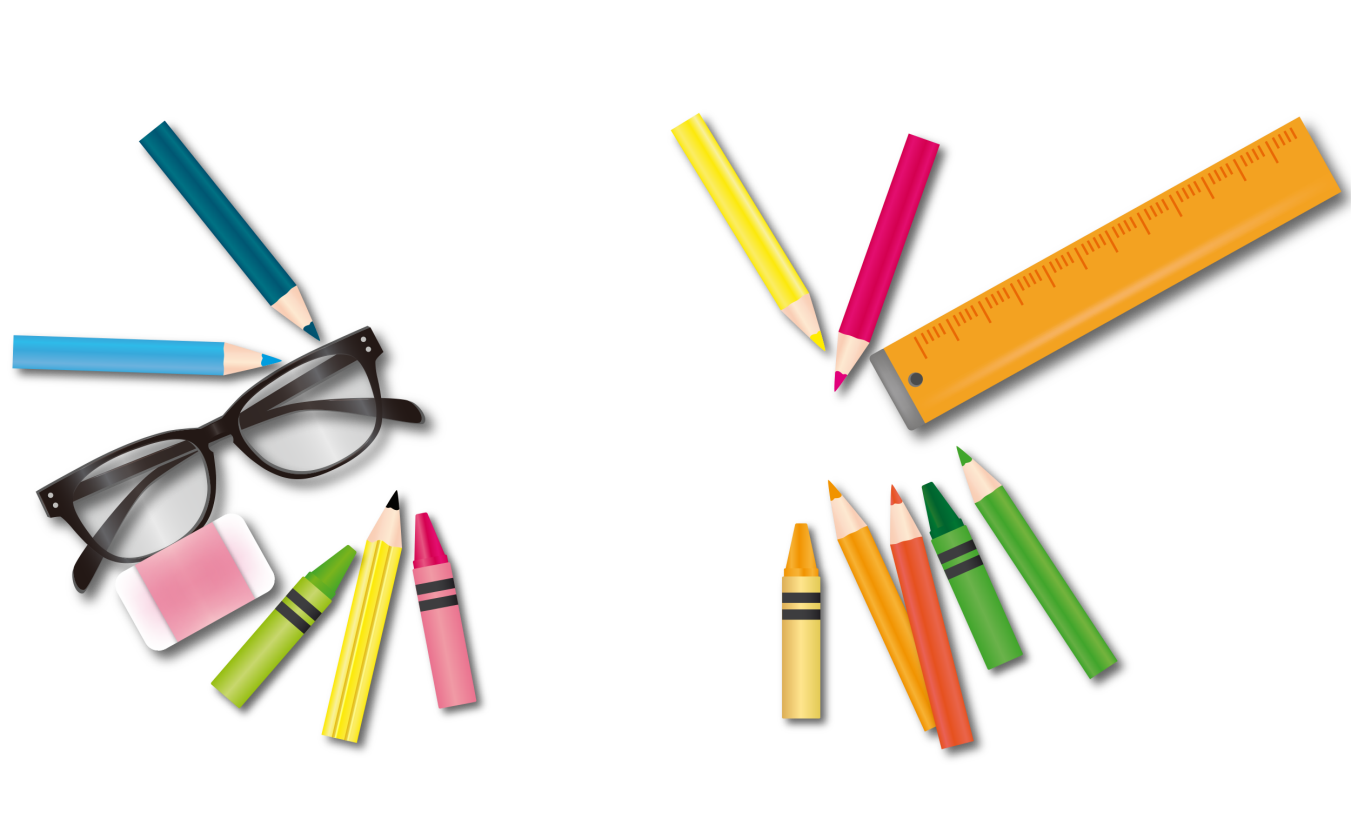 单击添加标题
单击添加标题
单击此处编辑内容，建议您在展示时采用微软雅黑字体
单击此处编辑内容，建议您在展示时采用微软雅黑字体
点击此处添加标题
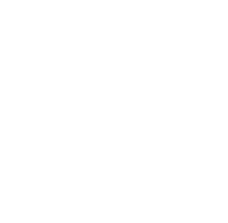 4
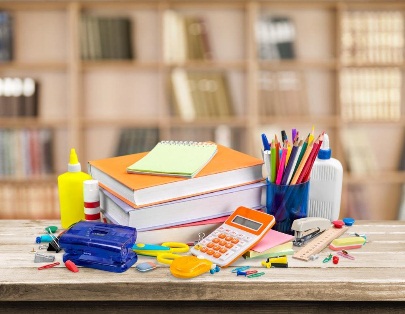 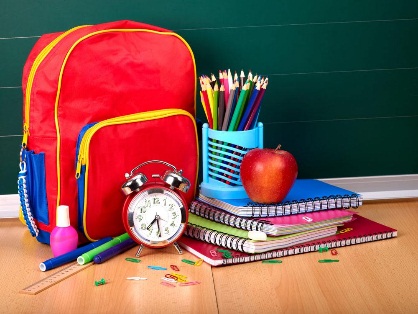 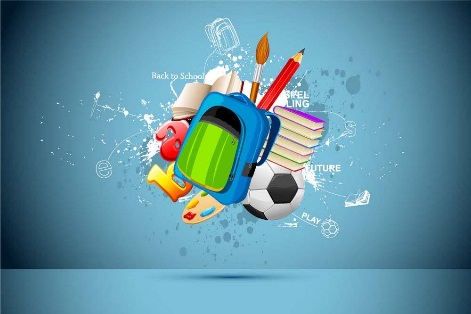 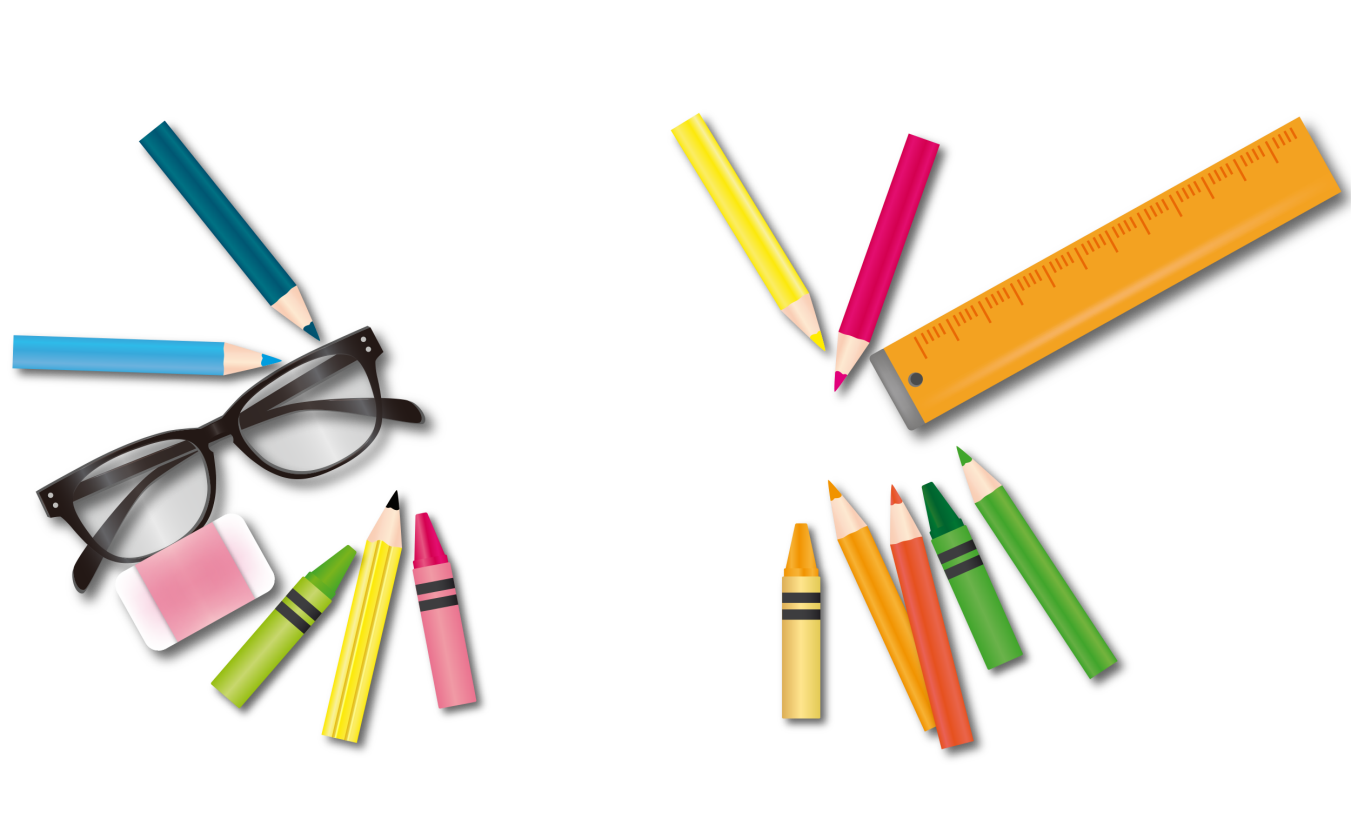 用户可以在仪或者计算机上进行演示也可以将演示文稿打印出来
用户可以在仪或者计算机上进行演示也可以将演示文稿打印出来
用户可以在仪或者计算机上进行演示也可以将演示文稿打印出来
点击此处添加标题
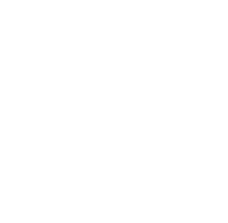 4
标题文字添加
标题文字添加
标题文字添加
用户可以在投影仪或者计算机上进行演示也可以将演示文稿打印出来
用户可以在投影仪或者计算机上进行演示也可以将演示文稿打印出来
用户可以在投影仪或者计算机上进行演示也可以将演示文稿打印出来
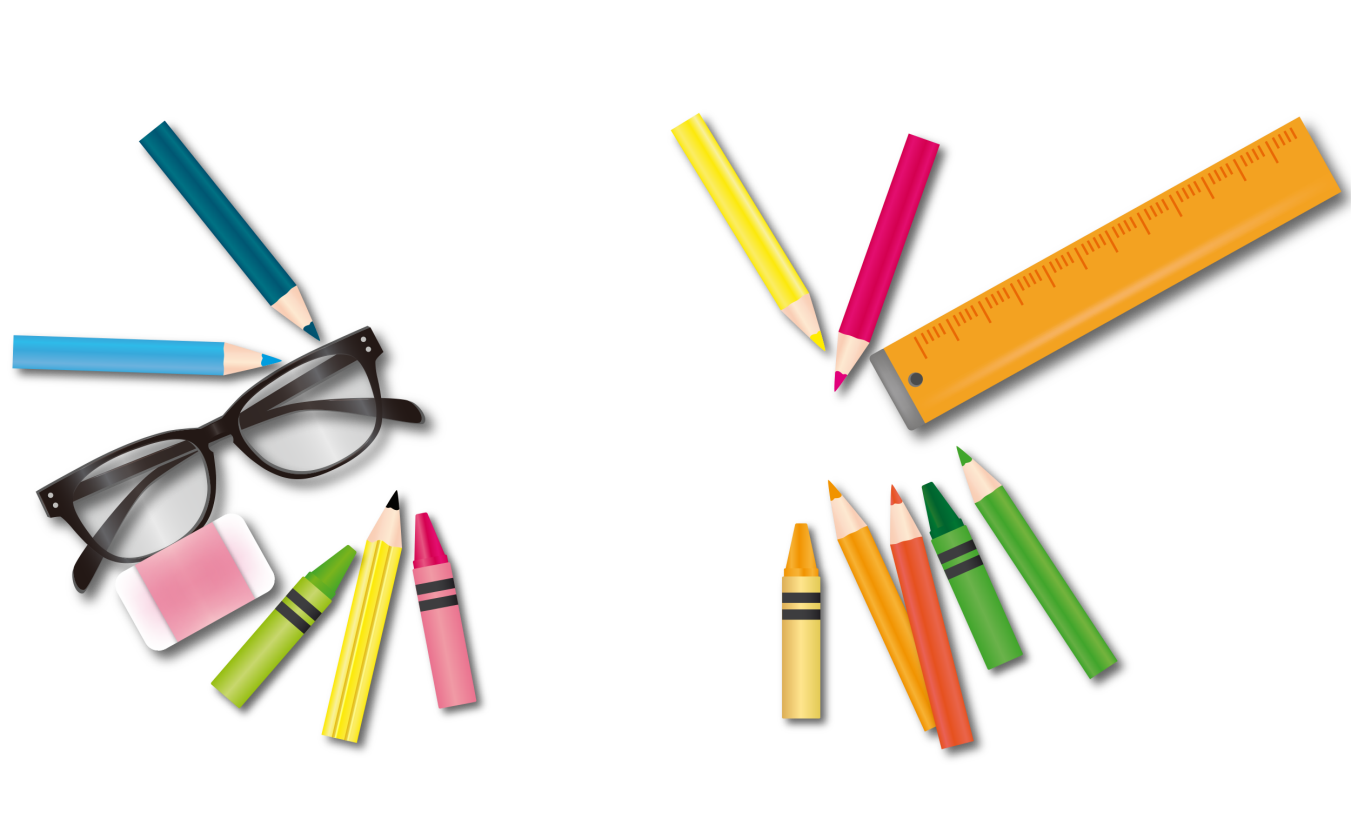 点击此处添加标题
01
02
03
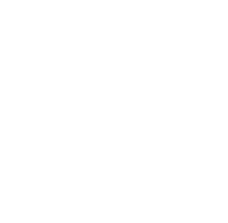 4
单击添加标题
单击添加标题
单击添加标题
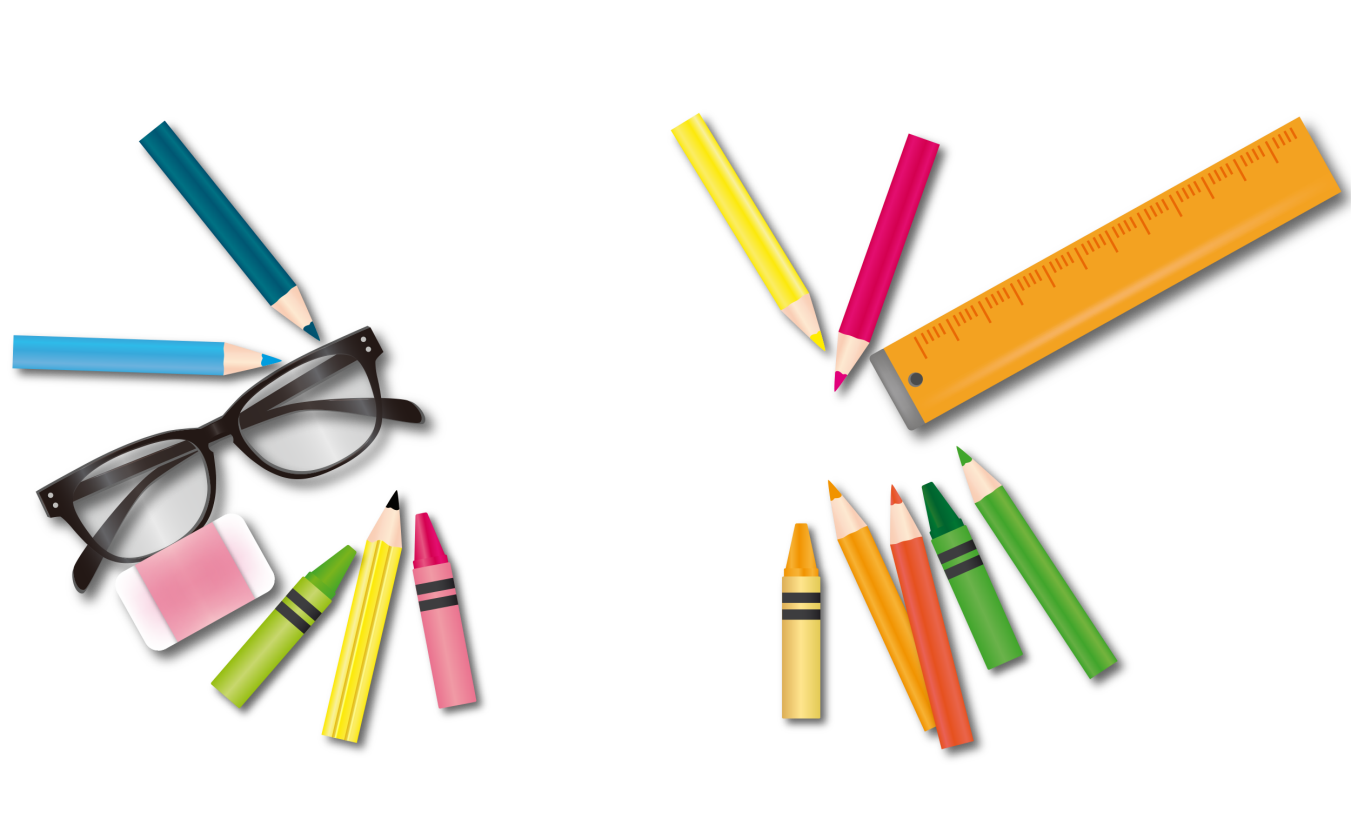 单击此处编辑内容，建议您在展示时采用微软雅黑字体
单击此处编辑内容，建议您在展示时采用微软雅黑字体
单击此处编辑内容，建议您在展示时采用微软雅黑字体
点击此处添加标题
单击添加标题
单击添加标题
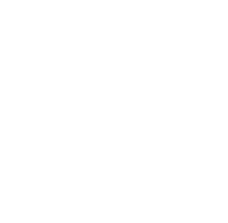 4
单击此处编辑内容，建议您在展示时采用微软雅黑字体
单击此处编辑内容，建议您在展示时采用微软雅黑字体
单击此处编辑内容
单击添加标题
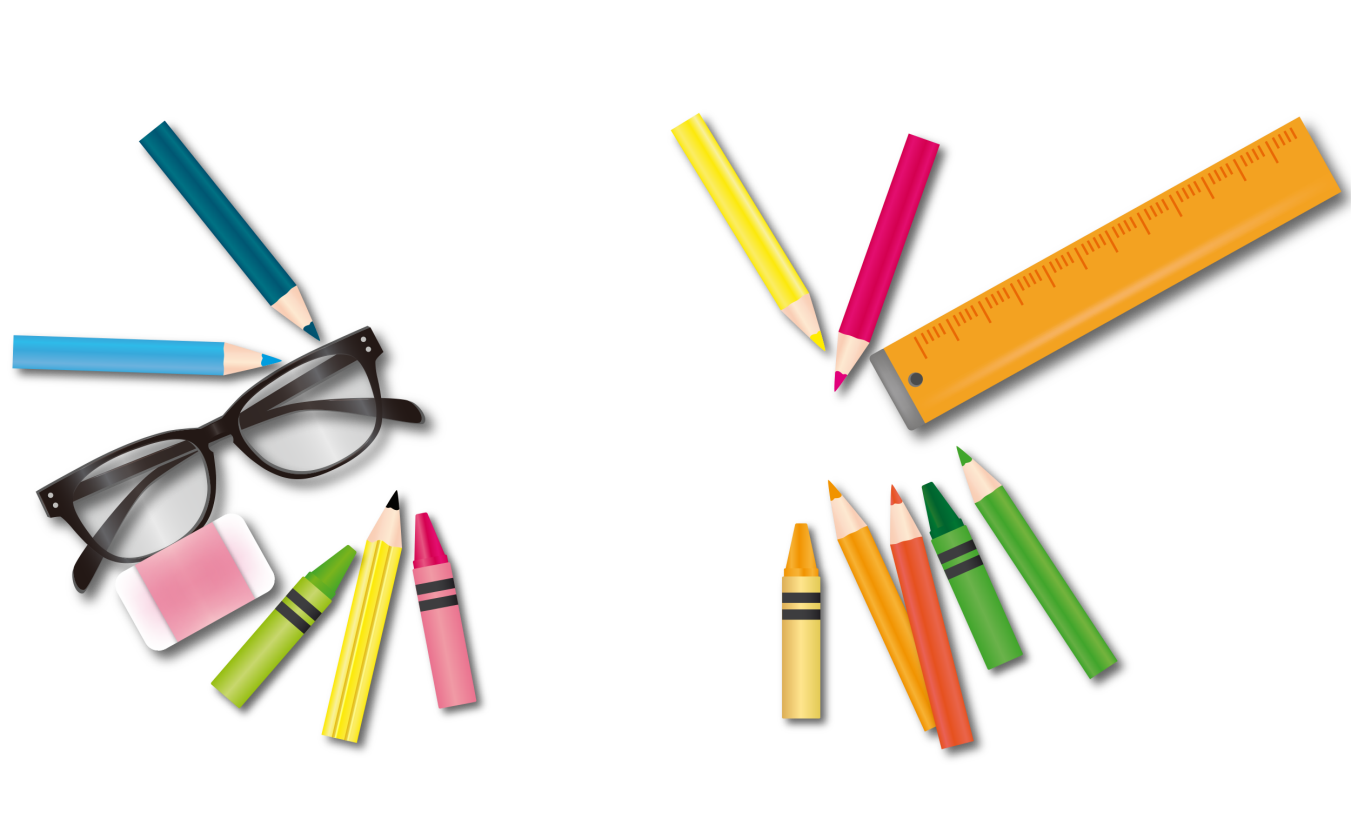 单击添加标题
单击此处编辑内容，建议您在展示时采用微软雅黑字体
单击此处编辑内容
单击此处编辑内容，建议您在展示时采用微软雅黑字体
点击此处添加标题
单击添加标题
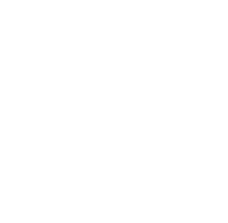 4
单击此处编辑内容，建议您在展示时采用微软雅黑字体
单击添加标题
单击此处编辑内容，建议您在展示时采用微软雅黑字体
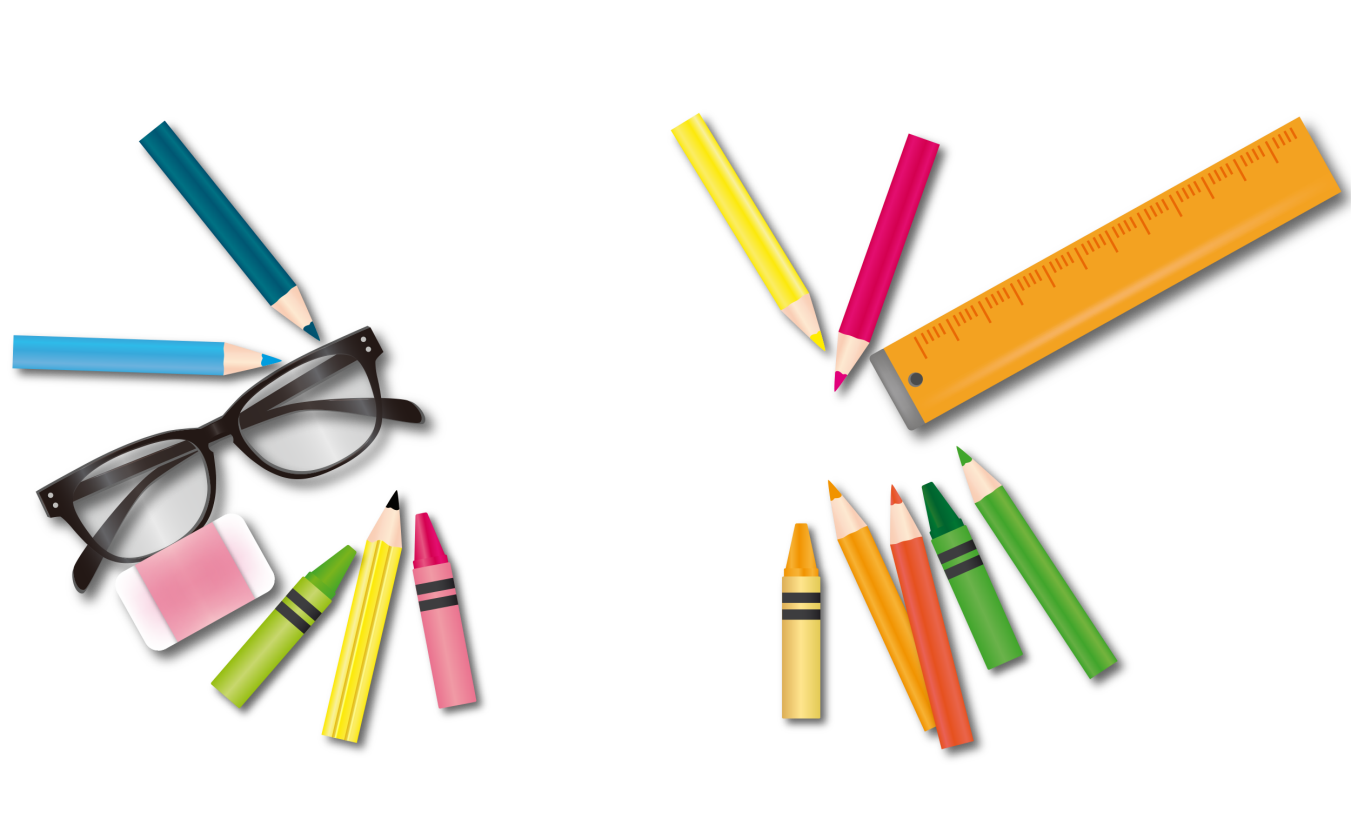 单击添加标题
单击此处编辑内容，建议您在展示时采用微软雅黑字体
点击此处添加标题
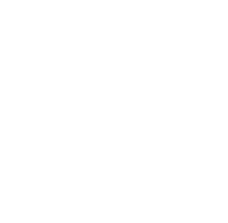 4
标题文字添加
标题文字添加
标题文字添加
标题文字添加
用户可以在投影仪或者计算机上进行演示也可以将演示文稿打印出来
用户可以在投影仪或者计算机上进行演示也可以将演示文稿打印出来
用户可以在投影仪或者计算机上进行演示也可以将演示文稿打印出来
用户可以在投影仪或者计算机上进行演示也可以将演示文稿打印出来
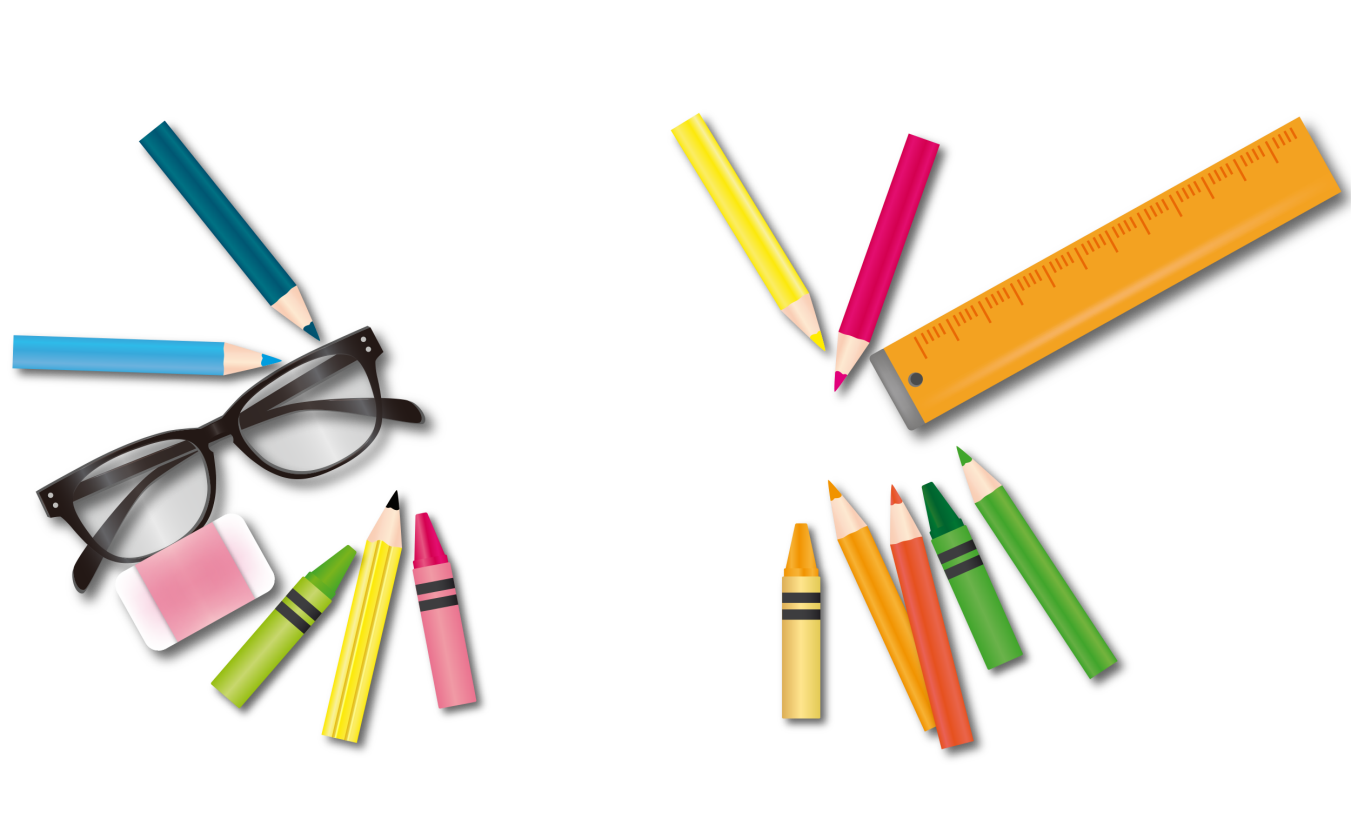 点击此处添加标题
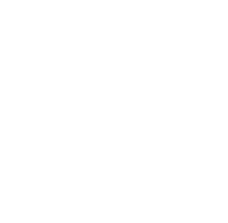 4
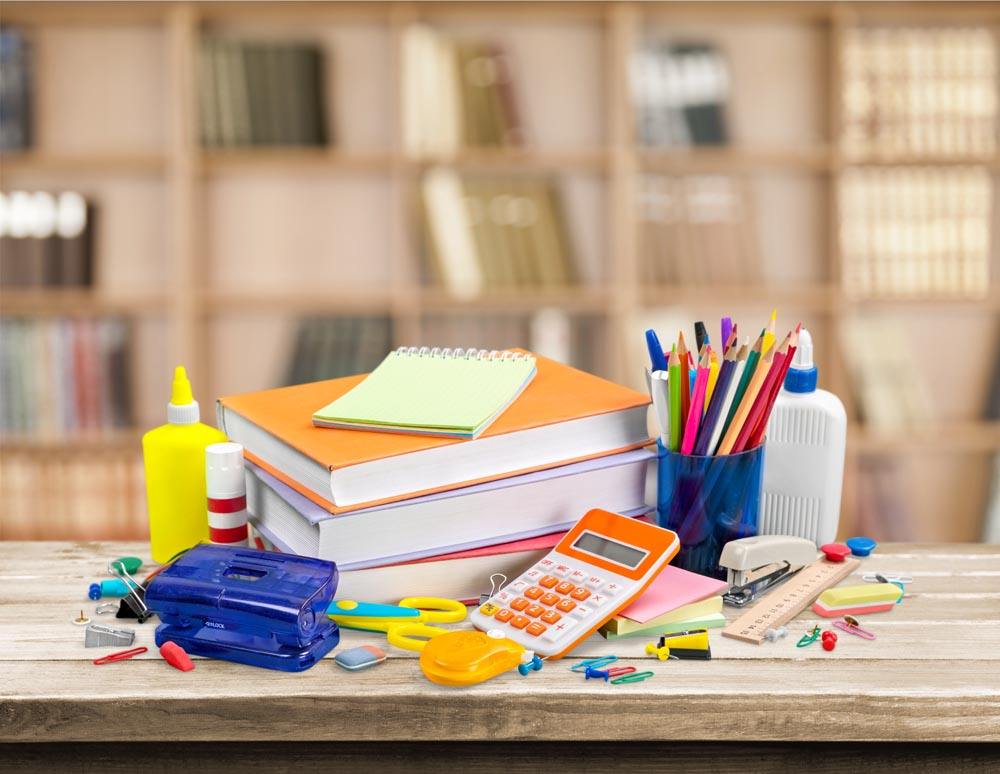 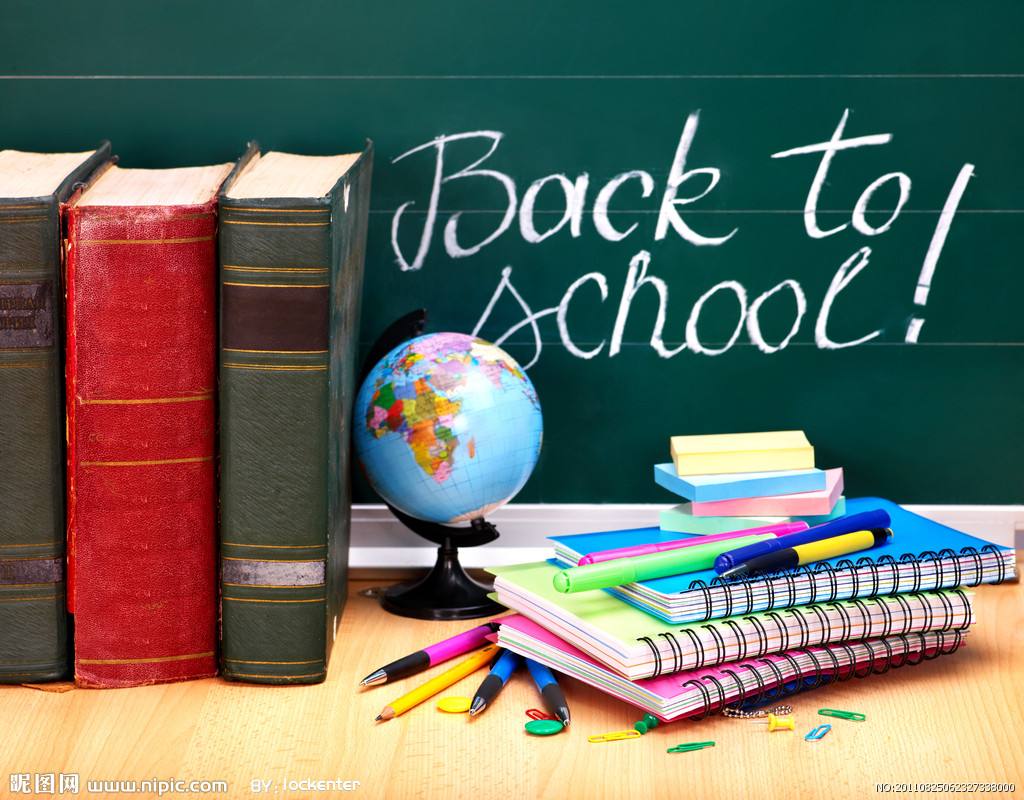 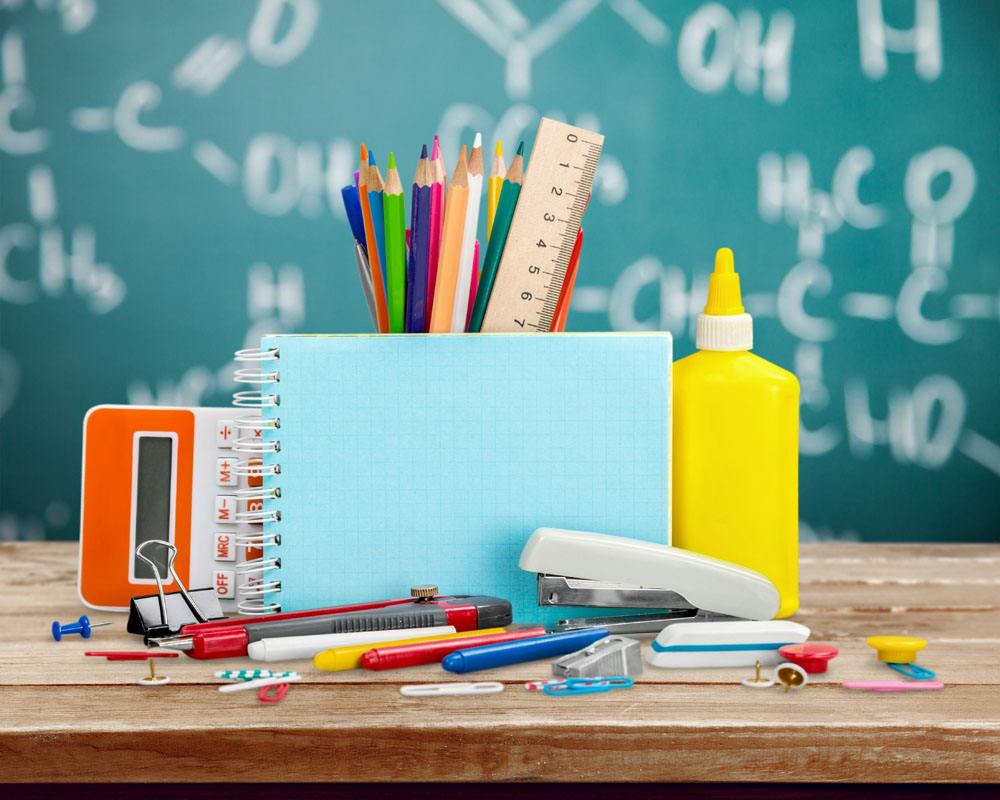 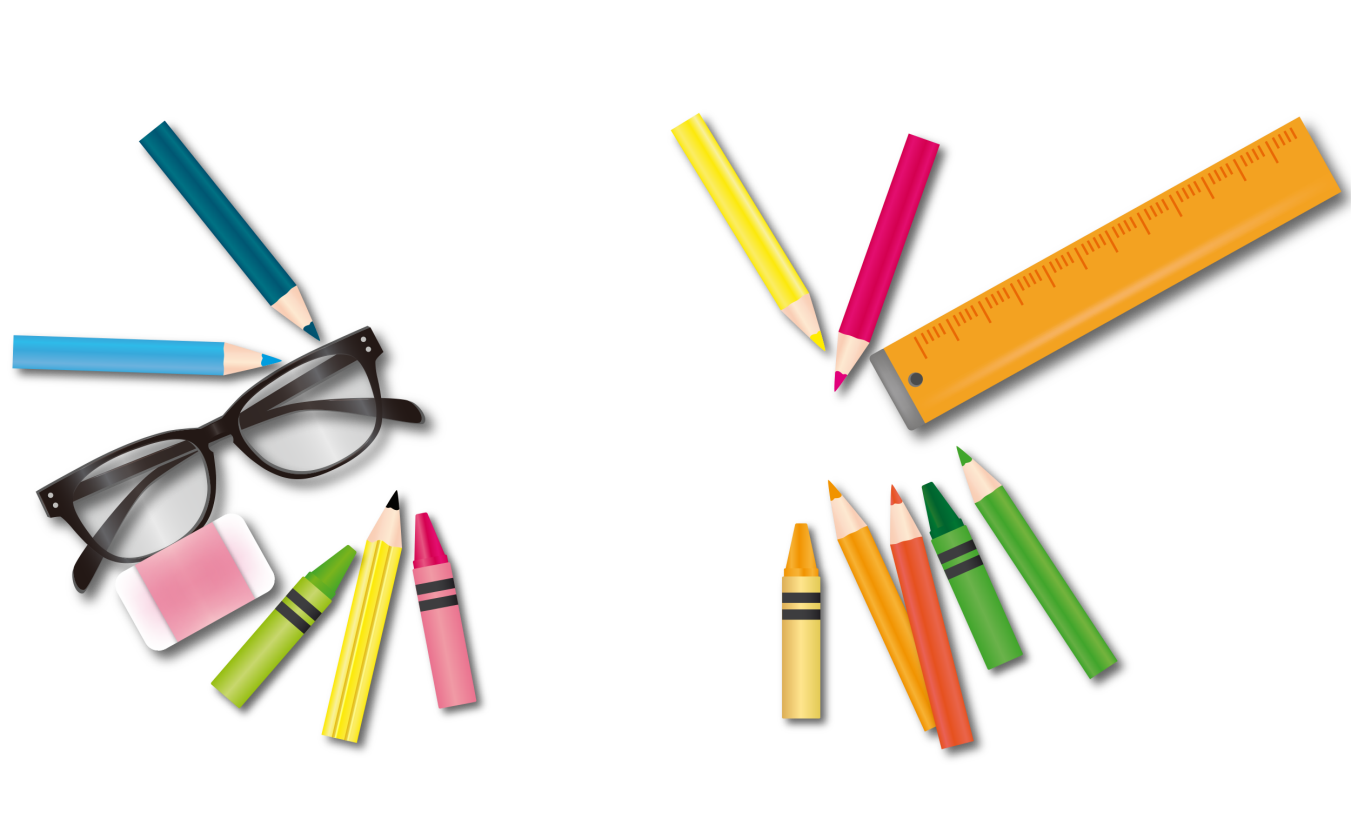 点击此处添加标题
单击添加标题
单击添加标题
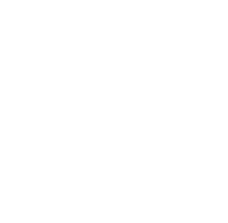 4
单击此处编辑内容，建议您在展示时采用微软雅黑字体
单击此处编辑内容，建议您在展示时采用微软雅黑字体
单击此处编辑内容，建议您在展示时采用微软雅黑字体
单击此处编辑内容，建议您在展示时采用微软雅黑字体
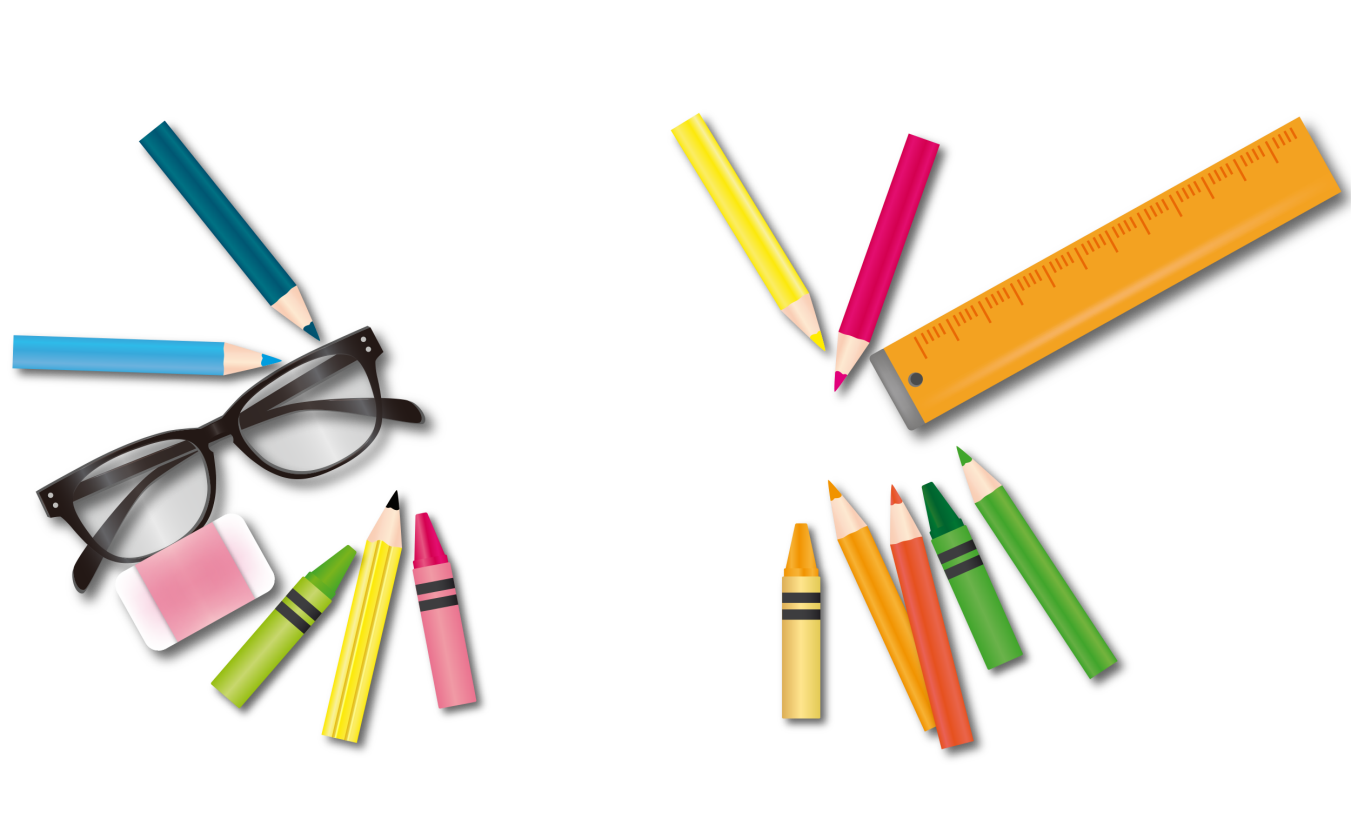 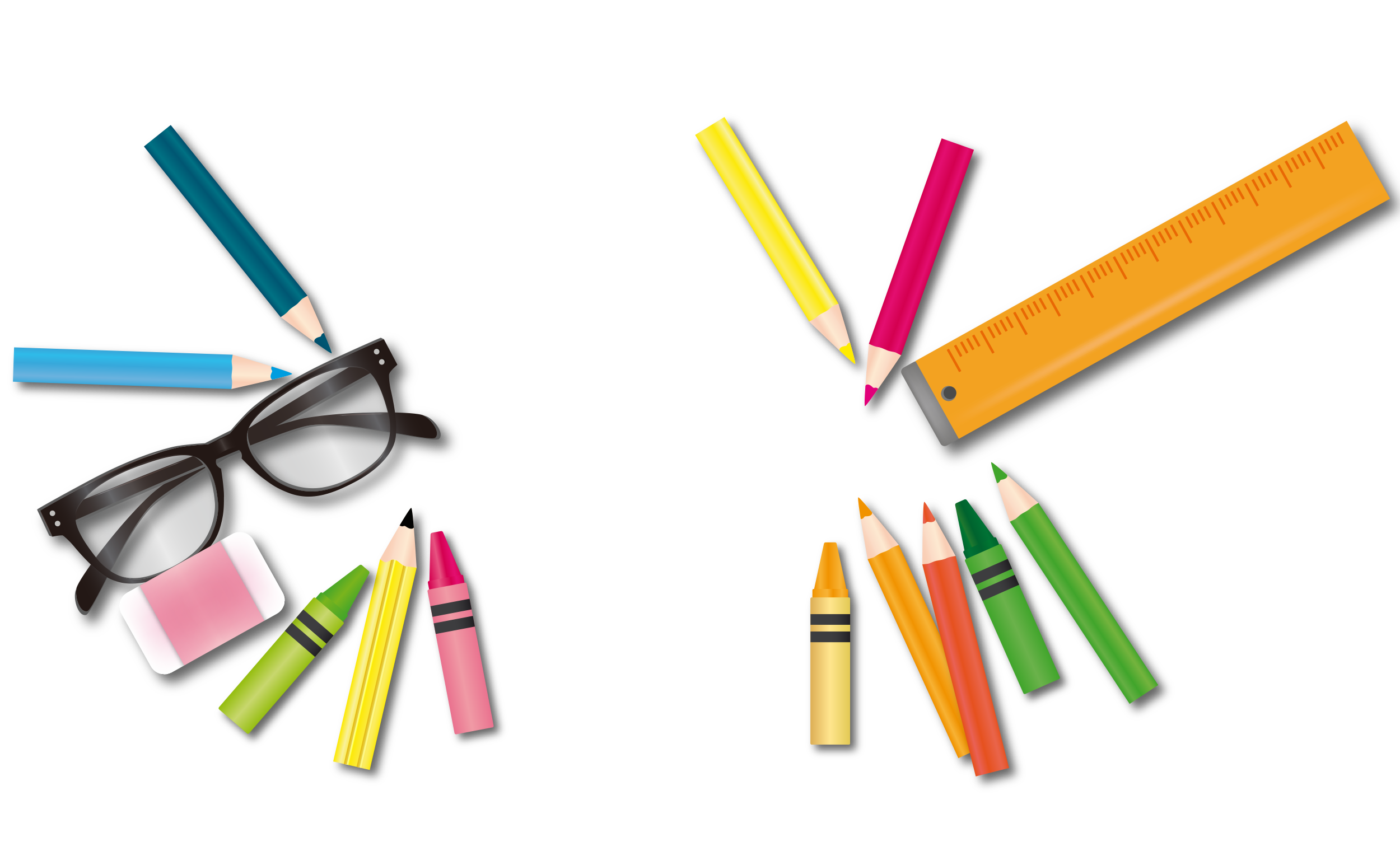 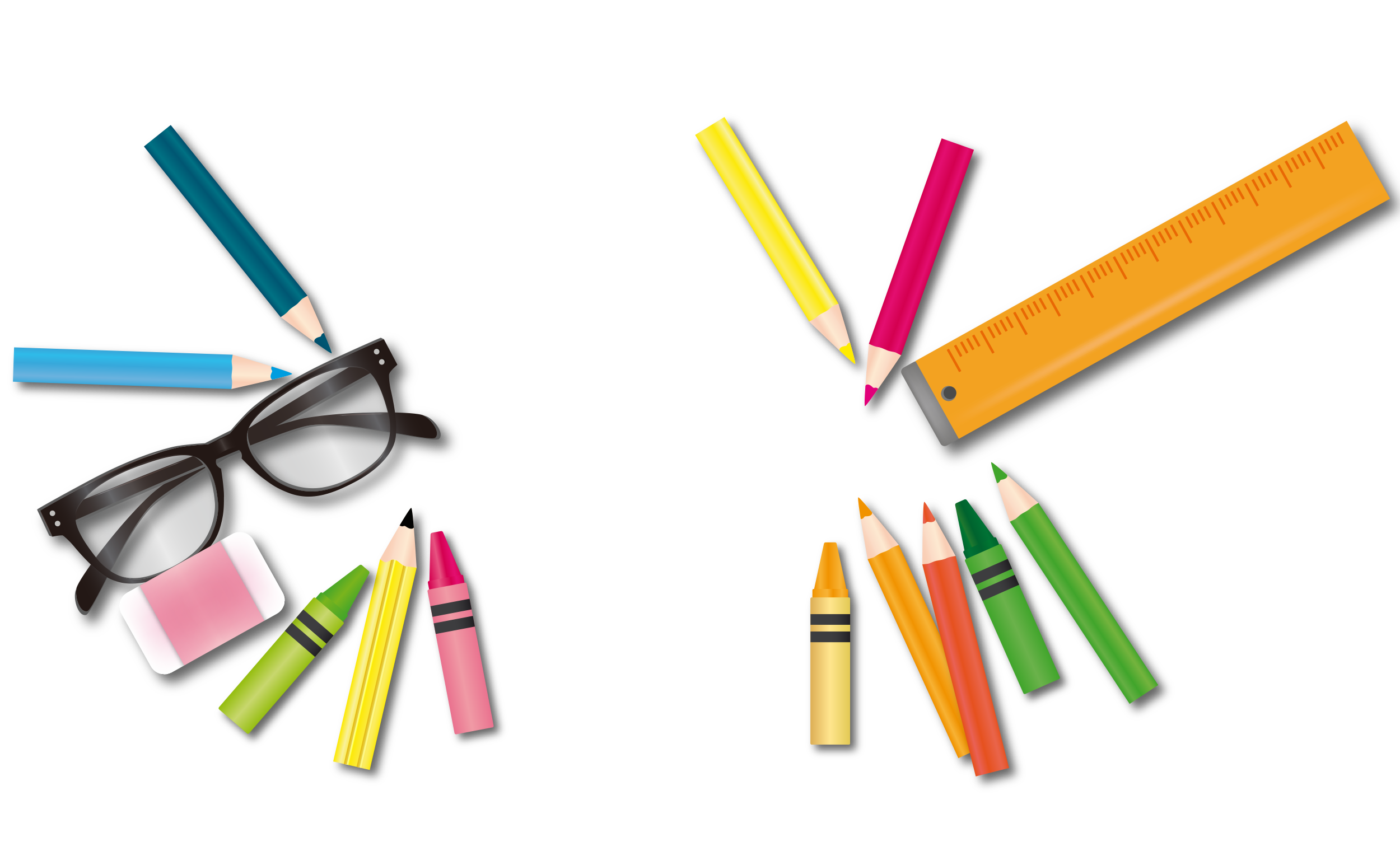 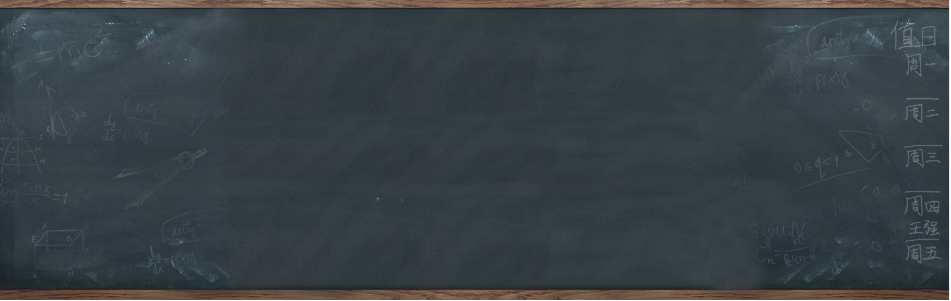 谢
谢
欣
赏
[  教学课件]     [  唯美黑板风   ]     [   幼儿园小学   ]     [  公开课评选   ]
情缘素材
2018.10.14
[Speaker Notes: 更多模板请关注：https://haosc.taobao.com]